1
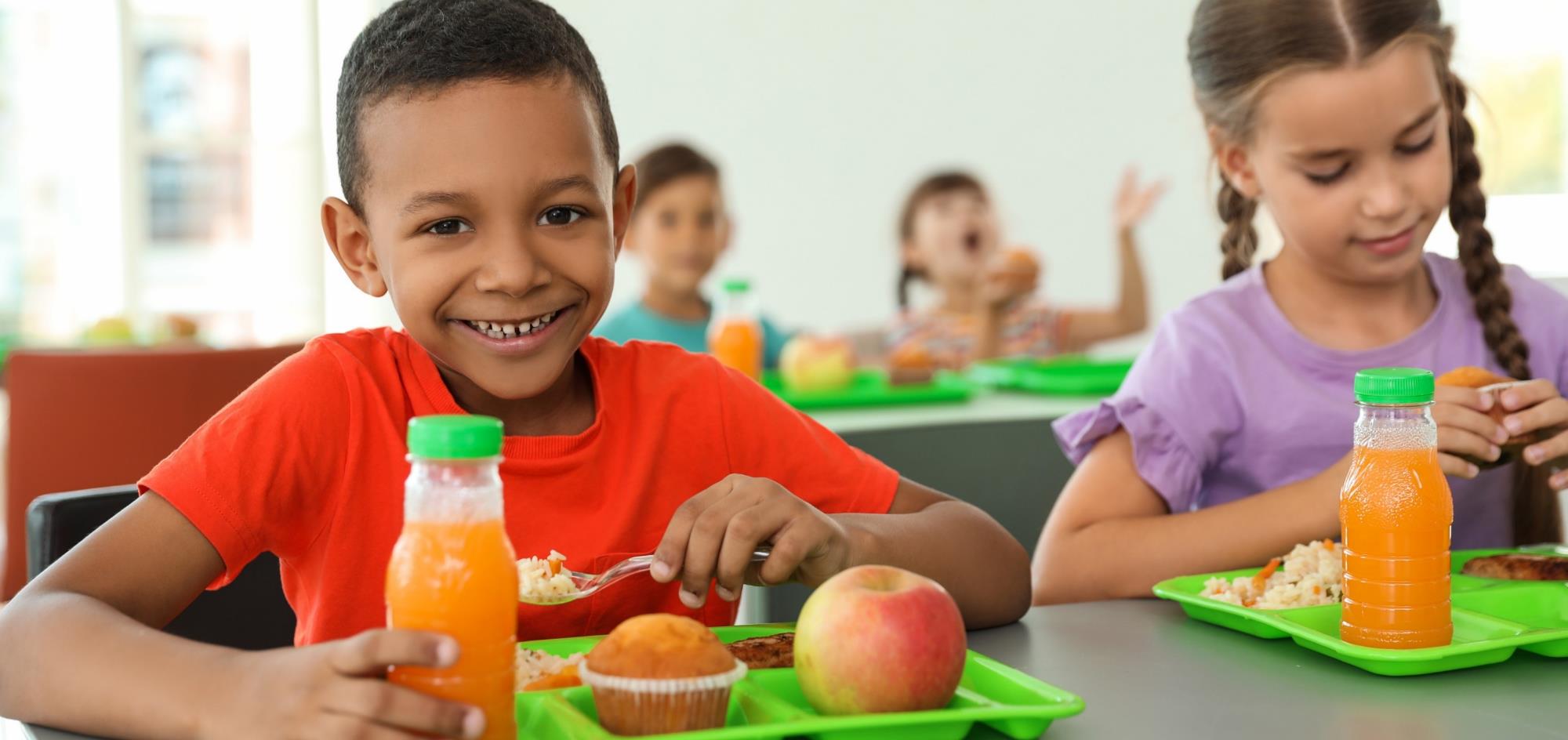 Food Distribution Program
WBSCM Reports Part I 
Entitlement
Texas Department of Agriculture
USDA Division
Updated 11/7/2023
www.SquareMeals.org
2
Acknowledgement Statement
You understand and acknowledge that:

The training you are about to take does not cover the entire scope of the program; and that

You are responsible for knowing and understanding all handbooks, manuals, alerts, notices, and guidance, as well as any other forms of communication that provide further guidance, clarification, or instruction on operating the program.
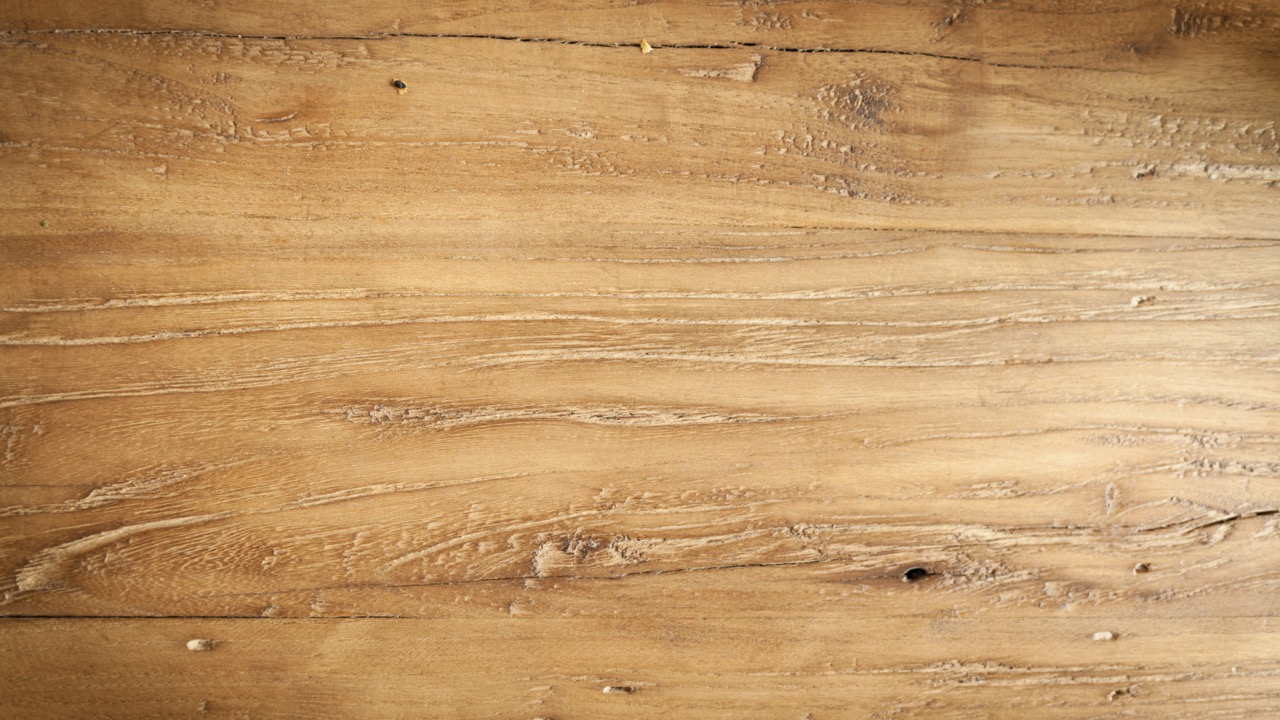 Why WBSCM?
The FDP Module in TX-UNPS does not have an upgrade.
Since 2010, TDA has used the Web Based Supply Chain Management System (WBSCM) to submit RA orders to USDA.
USDA owns and regularly upgrades WBSCM, making it the best solution to serve RAs in Texas now and in the future.
3
[Speaker Notes: Review information on slide with RAs]
4
WBSCM Transition Page QR Code:
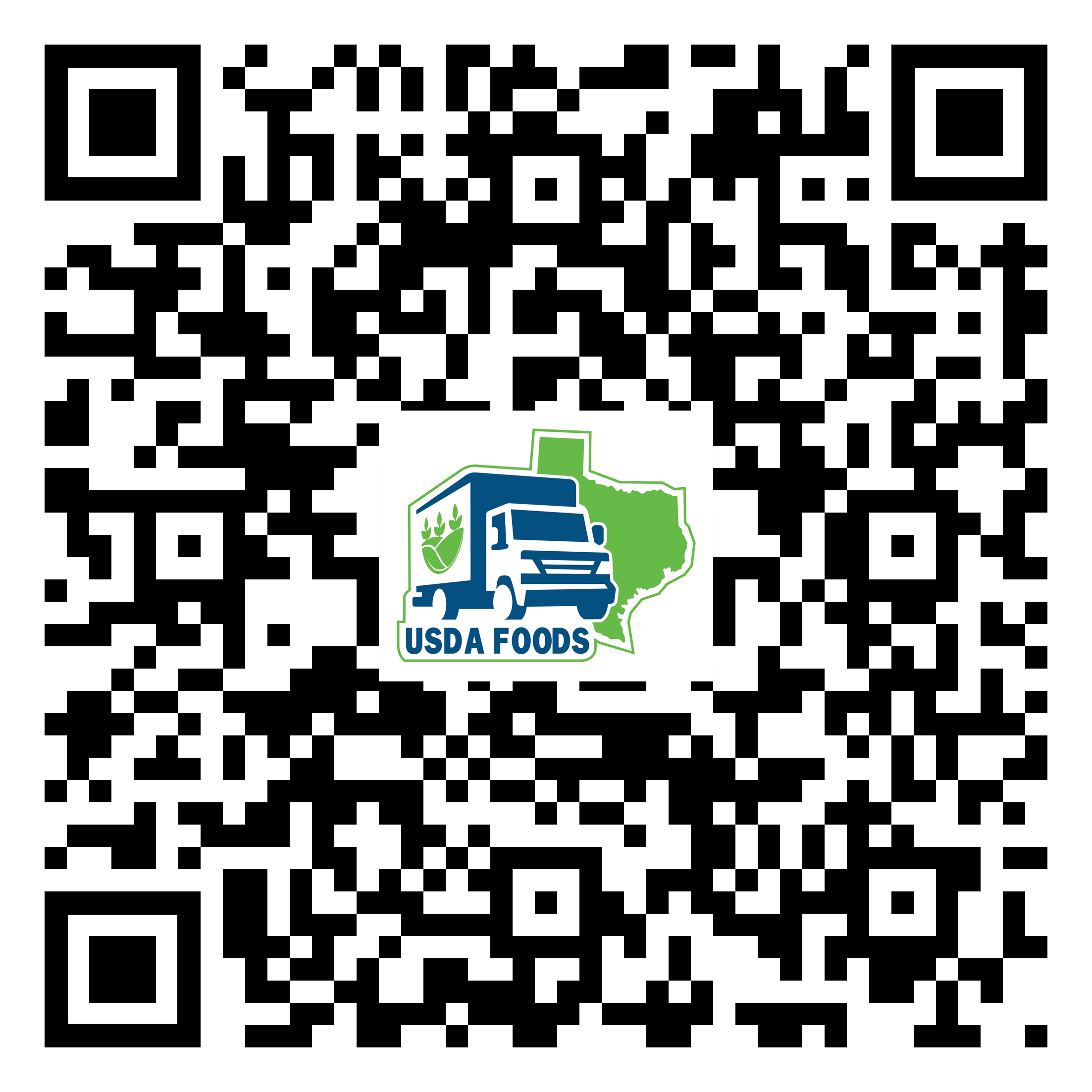 Scan QR Code to visit the Food Distribution Program WBSCM Transition website
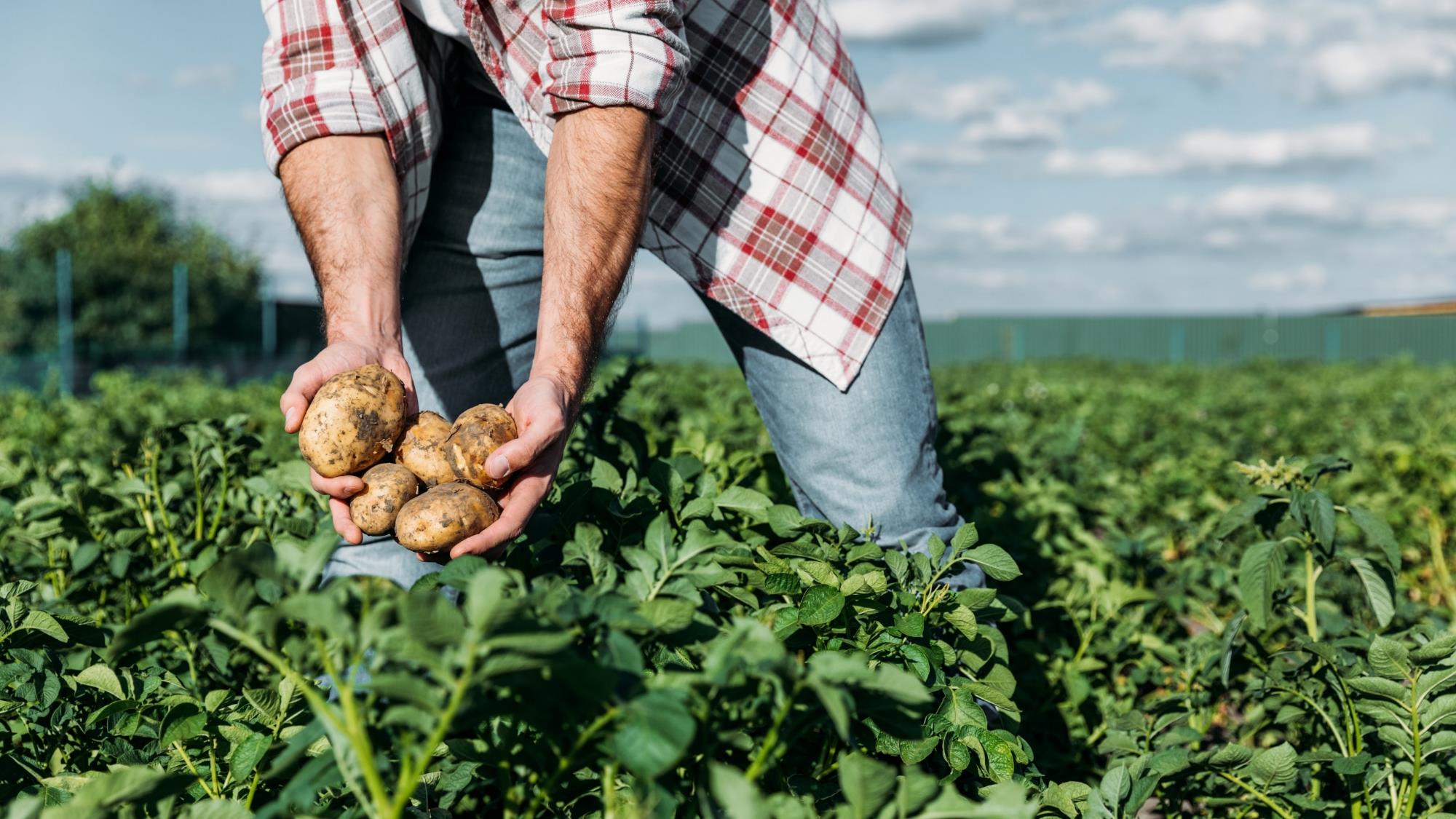 5
01
Course Introduction
Course Outline and Objectives
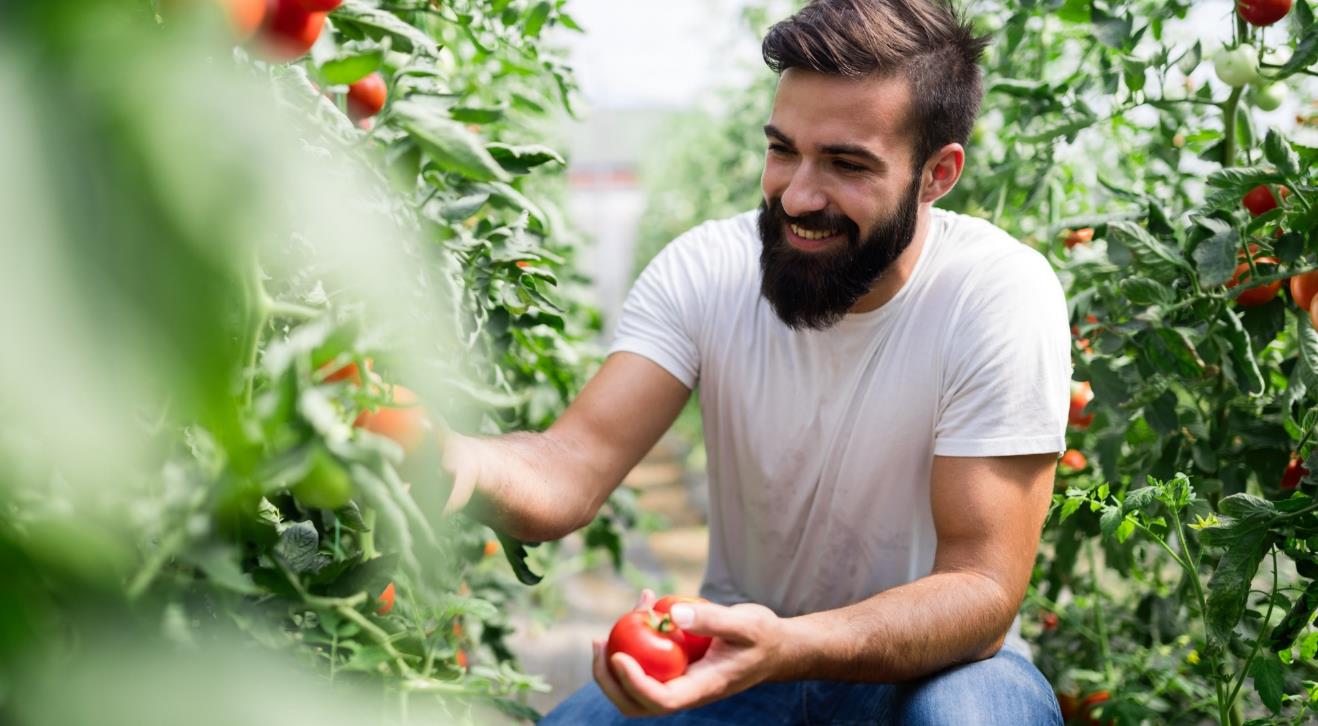 6
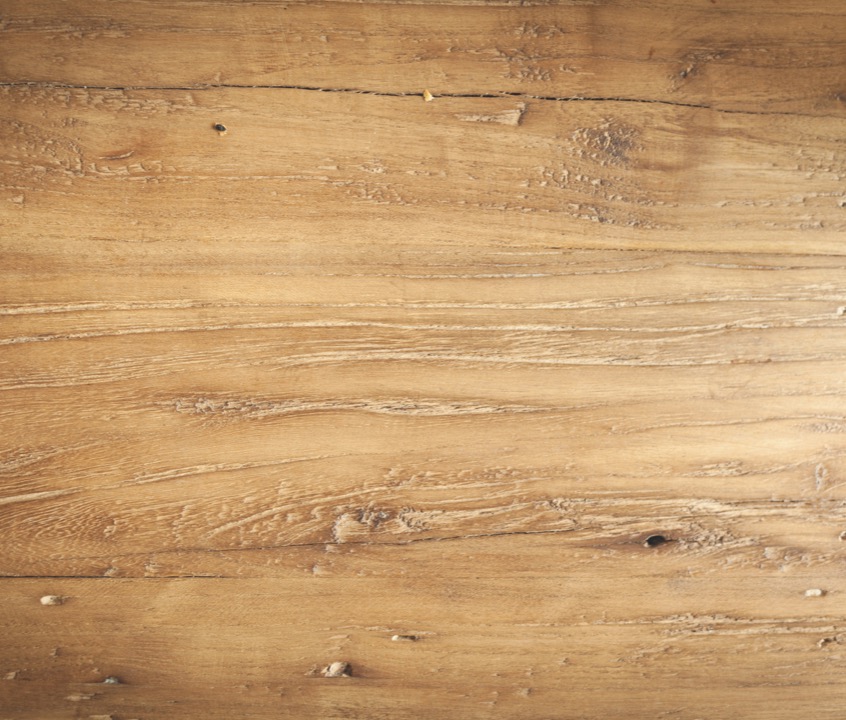 Introduction
01
Course Overview and Objectives
Process and Terms Overview
02
Review Fulfilment Process, WBSCM Acronyms, Terms, Definitions, and Portal Components
Entitlement/Bonus Summary Report
03
Summary reports of program allocation and bonuses
WBSCM Entitlement Reports
Course Outline
Entitlement/Bonus Detailed Report
04
Review how each requisition impacts entitlement
7
Course Objectives and Outcomes
By the end of this course, participants will be able to:
Understand how to access and execute the Entitlement/Bonus Reports (both summary and detailed). 
Identify where to locate beginning entitlement balance, remaining entitlement balance and bonuses for current and previous school years.
Review how transactions impact entitlement.
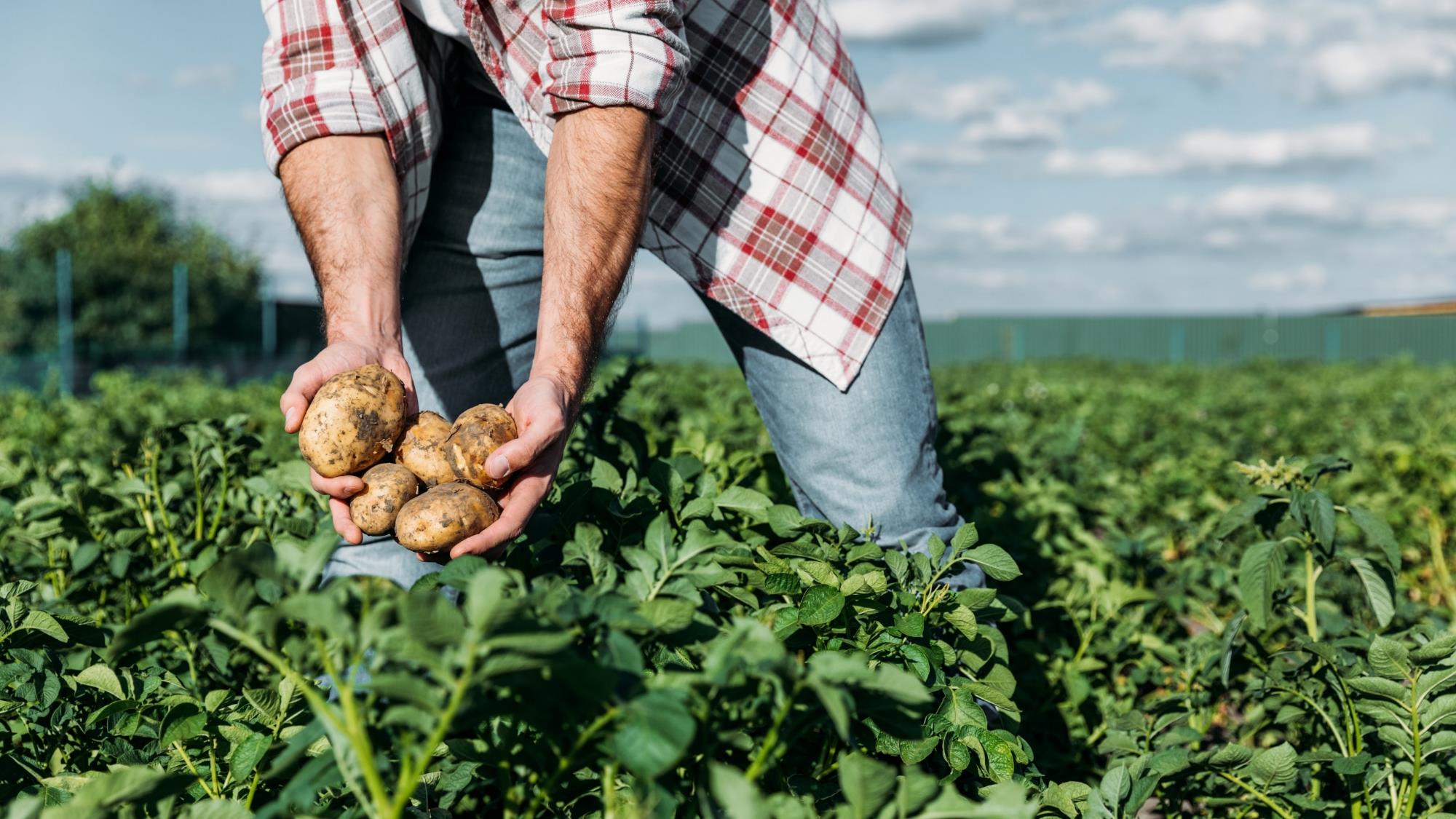 8
02
Process and Terms Overview
Fulfillment, WBSCM Terminology
and Portal Components
9
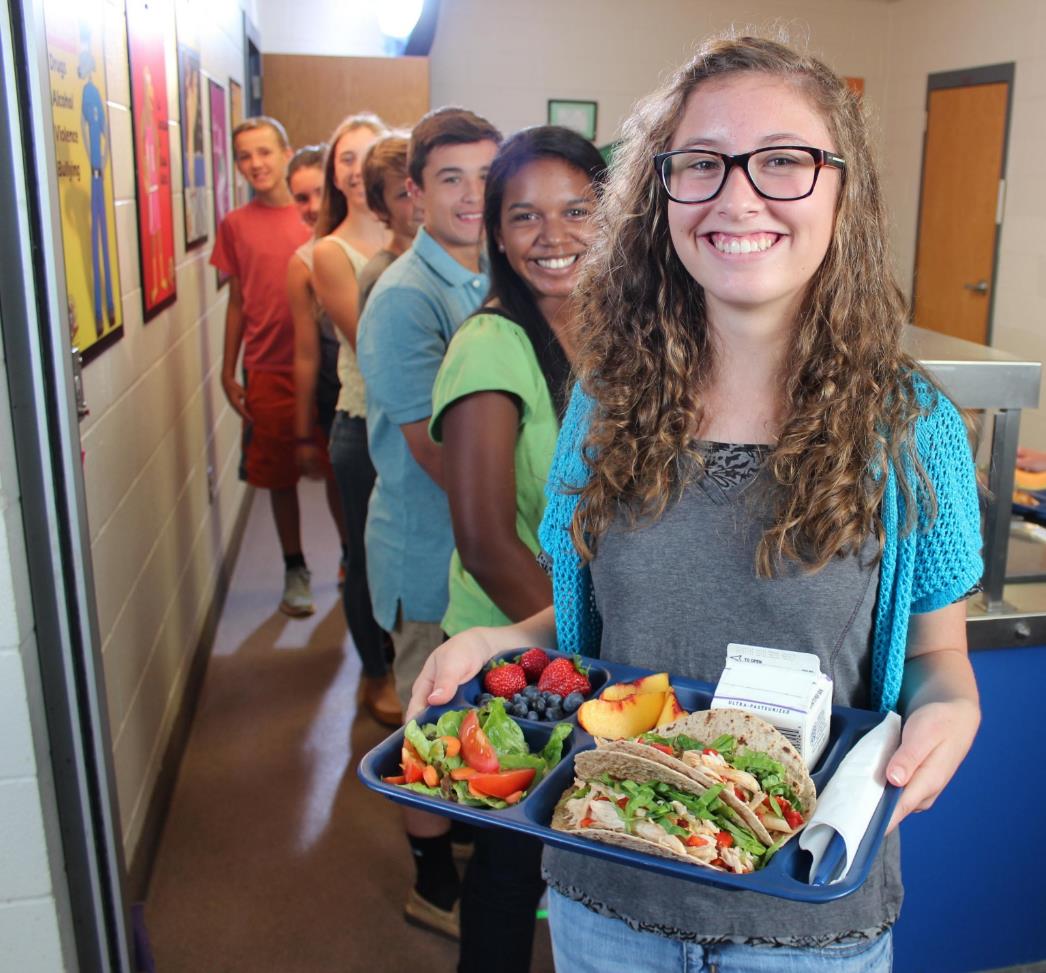 TX-UNPS to WBSCM Terms and Acronyms
[Speaker Notes: Review terminology changes with RAs]
10
High Level Fulfillment Process
TDA
Distributes 
Entitlement
RA
Submits 
Requisition

(Req #)
TDA
Creates
Sales Order
USDA
Approves
Sales Order

 (SO # Created)
Vendor 
Fulfills SO  


(PO # Created)
Goods 
Delivered to Warehouse/
Processor

(Receipting)
WBSCM only has visibility from Entitlement to Initial Delivery Point
[Speaker Notes: NOTE: Initial delivery point will be warehouse (state-contracted or RA for Direct Ship RAs) or processors. RAs will use processor and warehouse tracking systems when materials requested in WBSCM arrive at the designated Ship-To/initial delivery point.]
11
Training Portal Log-In
ESCs and RA Users Log In To WBSCM Training Environment 
 Login Required To Complete Assessment QuestionsURL: wbscmntrn.wbscm.usda.gov 


RA Training Environment Username and Password previously provided via e-mail.
Note the "ntrn" section of web address   
This indicates the training environment
[Speaker Notes: Highlight the difference between training environment vs. Production URLs. 
Production environment does not have the "ntrn" component in the web address.  
Logins previously provided via to RAs for training environment 
Log in to training environment will be different from login to username for live system which occurs after all required training is complete.]
12
Log On To WBSCM
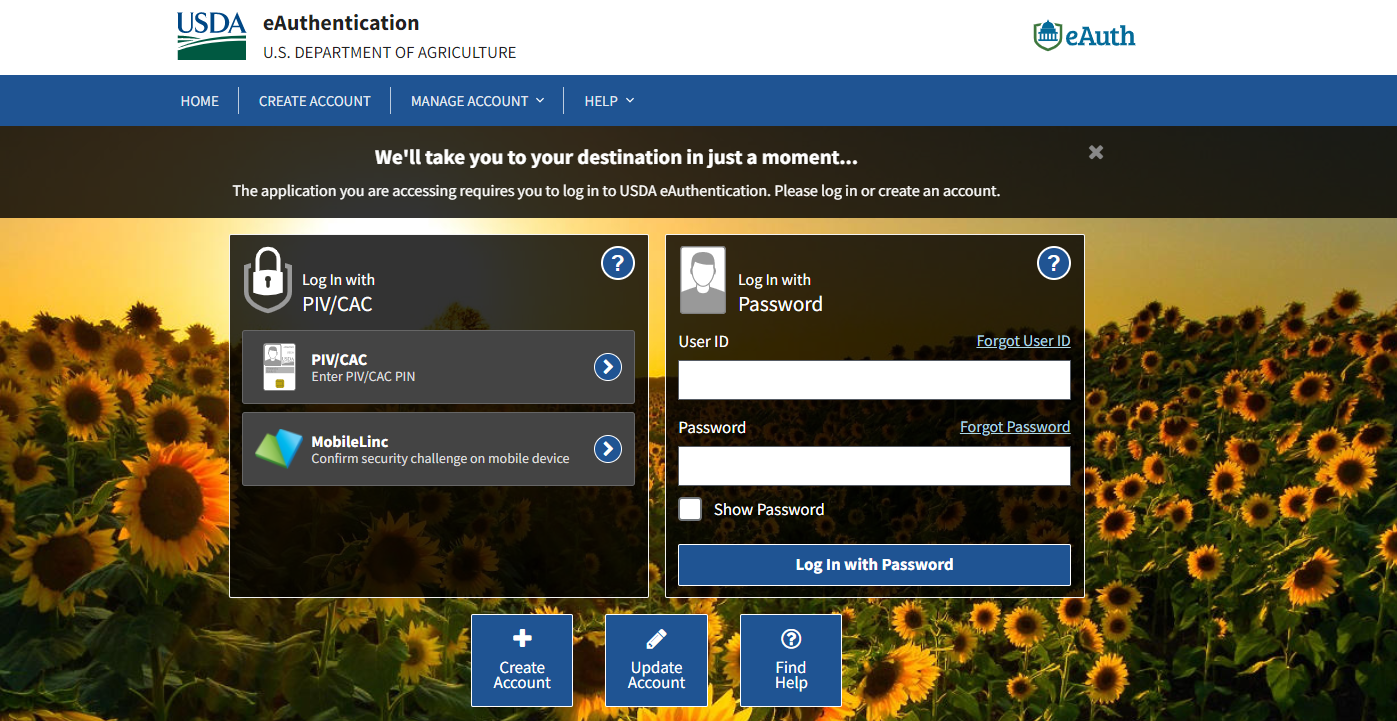 Enter eAuth ID
johnnie.smith@anytownisd.org
*eAuth IDs may be:​
Email Address, or​
Numbers (e.g. 17623), or​
Numbers and @ (e.g. 17@6342), or​
Letters and Numbers (e.g. SM1974)
Enter password
yourpassword
Hit log in button
[Speaker Notes: HIDDEN: 
This screenshot shows a sample of WBSCM Live Production Environment Login Possibilities.
Users will not log in to Live Environment until after all training is complete and Live Accounts have been registered and activated.]
13
Log On To WBSCM Training Environment
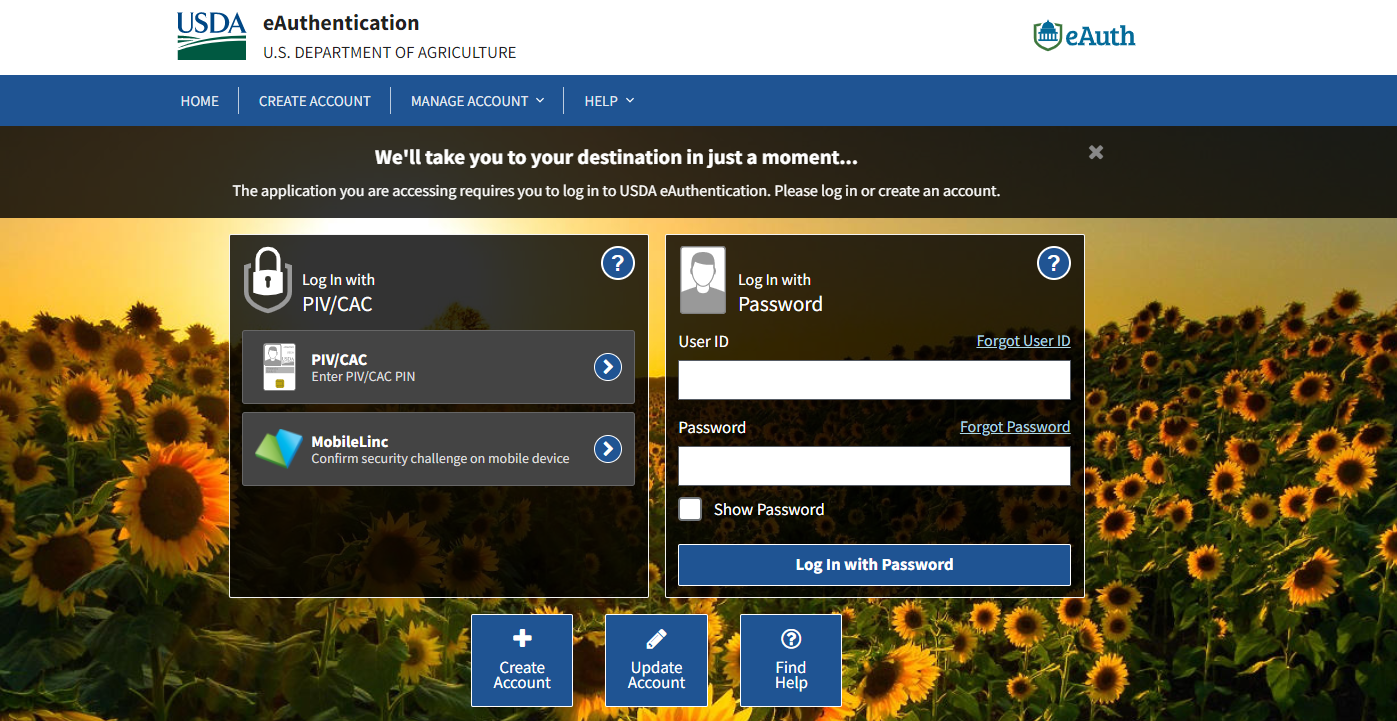 Enter Training User Login
traininguserinfo@training.org
Training Environment Login Page looks identical to Live Production Login Page. 
Bookmark and name training environment link to minimize login errors.
Enter training password
assigned.training.password
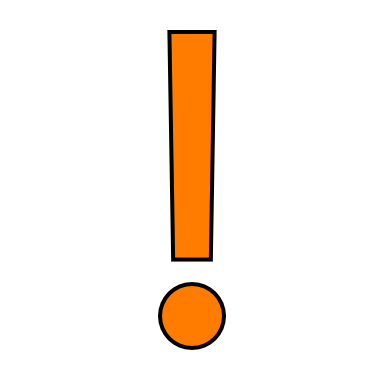 Hit log in button
[Speaker Notes: TRAINER NOTE:
Training Environment and Live Production Log In Page will look the same.
Bookmark training environment which includes “ntrn” in the URL.
Training environment logins will include no personal user information.
Each ESC region assigned their own set of training logins to distribute between Ras
The next slides will be a review of WBSCM RA view and reminder to check for new content.  Will be particularly helpful for those conducing training over multiple weeks.]
14
Training Environment Log-In
RA Training Environment View
NTRN icon signals training environment.
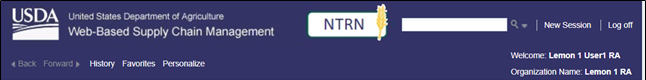 User and Organization Name
ESC Training Environment View
NTRN icon signals training environment.
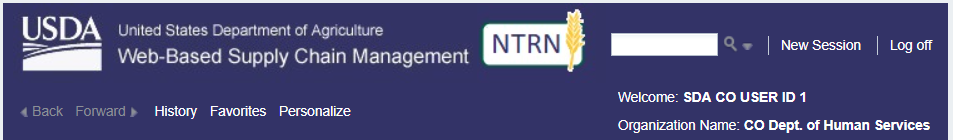 User and Organization Name
[Speaker Notes: User name and organization will show different user roles. 
Differences in navigation panels will be determined based on roles/level of access. 
Let participants know that NTRN is the Training Environment.]
15
Check for New Content
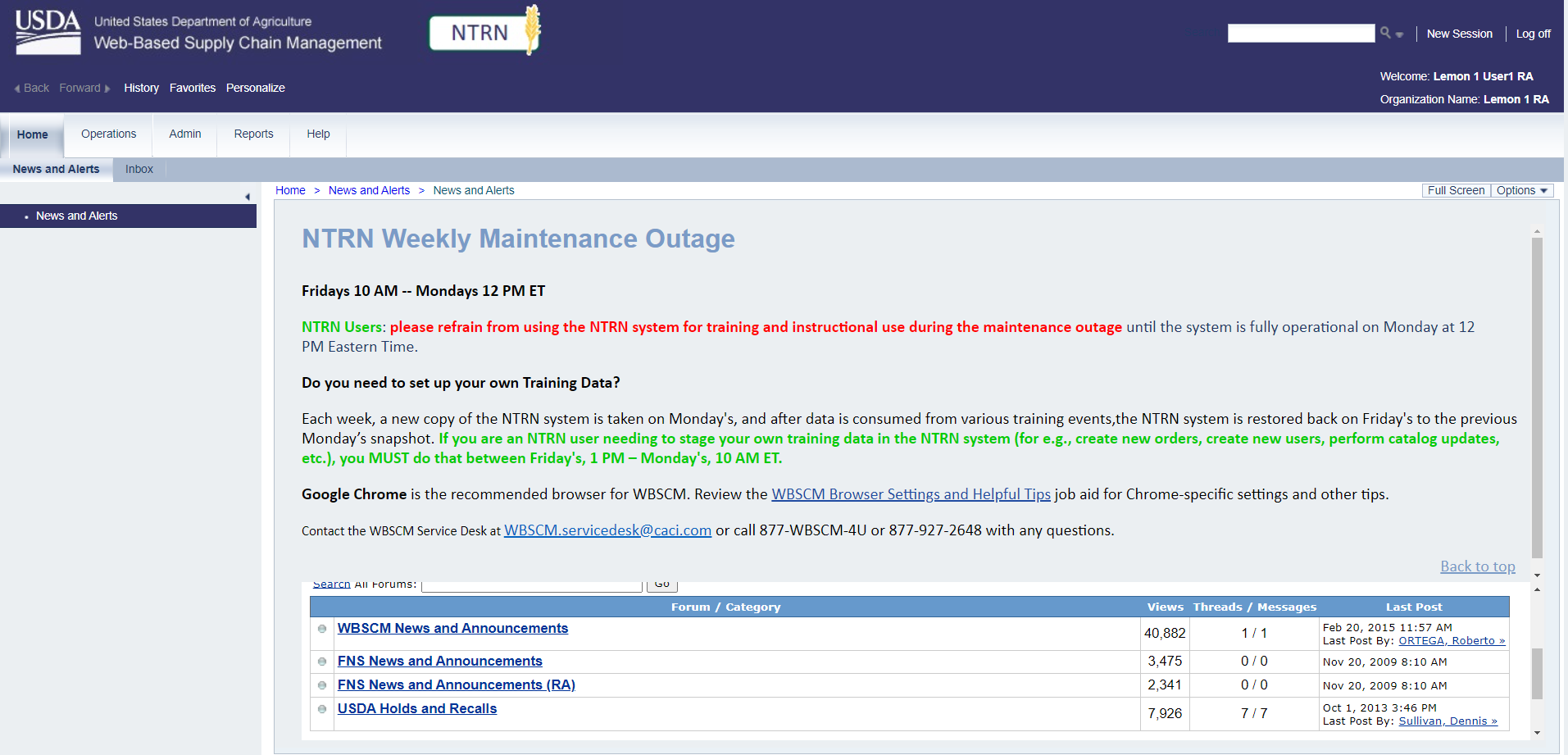 Check Forum for updates.
[Speaker Notes: Reminder to check WBSCM Splash Page (especially when users are able to access Live Production Environment after account set up for announcements and updates).  
Remind users that NTRN goes into refresh Friday through Monday.  
Use NTRN Tuesdays through Thursdays.]
16
WBSCM Portal Screen Components
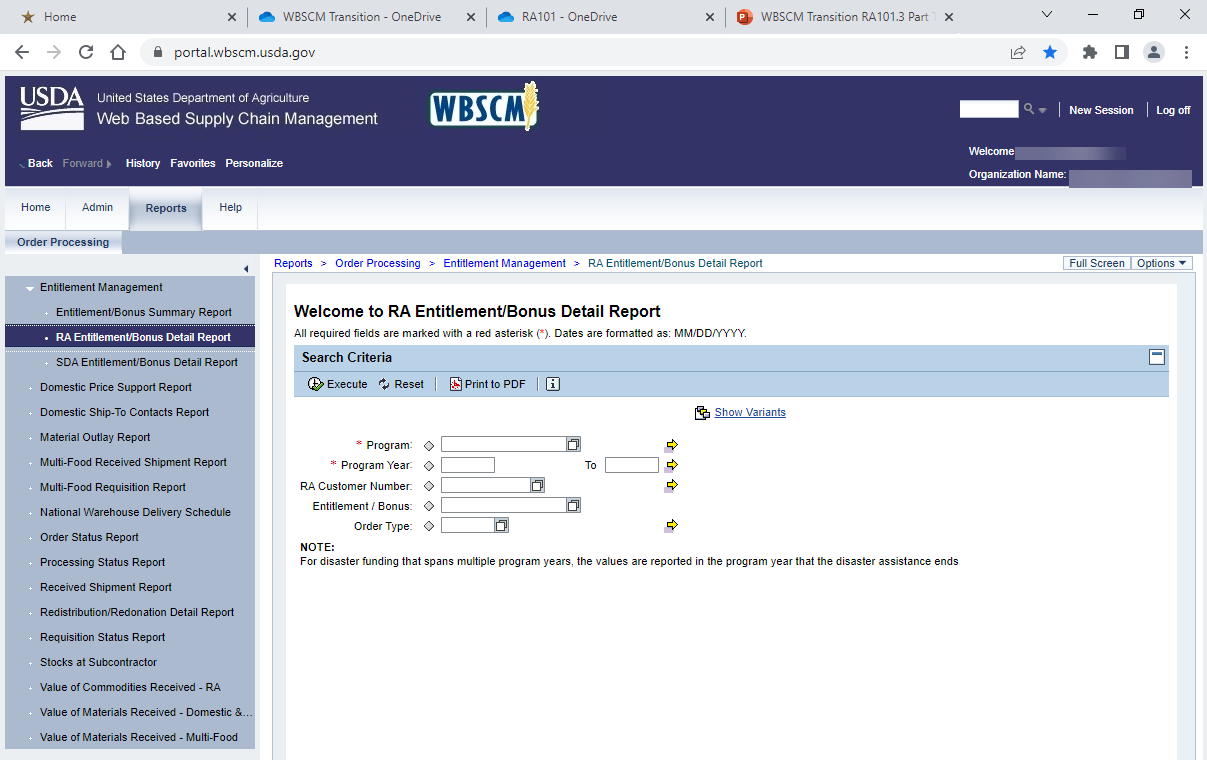 2
2.  Level 1 Module Tabs:  (level 1 options here)
Provide highest level of navigation
Tabs available depend on the user’s roles in WBSCM.
[Speaker Notes: Review WBSCM Portal Component information on slide]
17
WBSCM Portal Screen Components
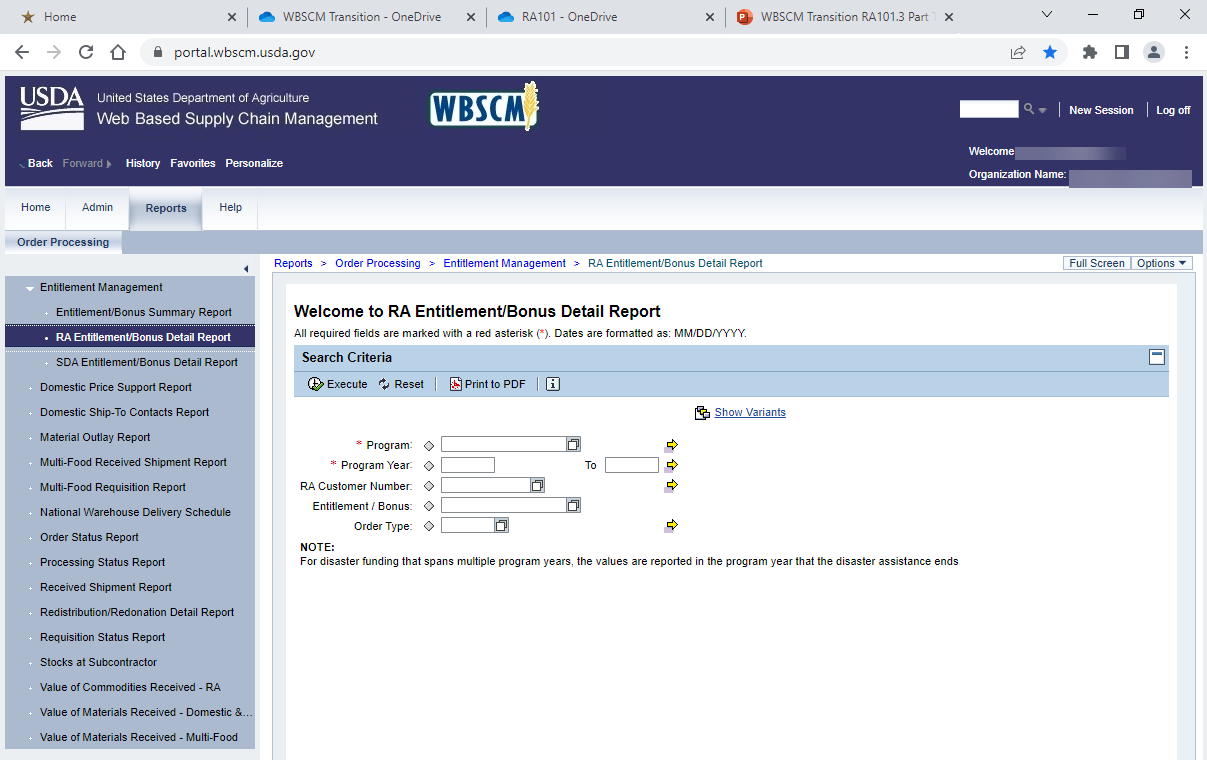 3
3. Level 2 Tabs:
 Sub-menu options for level 2.
[Speaker Notes: Review WBSCM Portal Component information on slide]
18
WBSCM Portal Screen Components
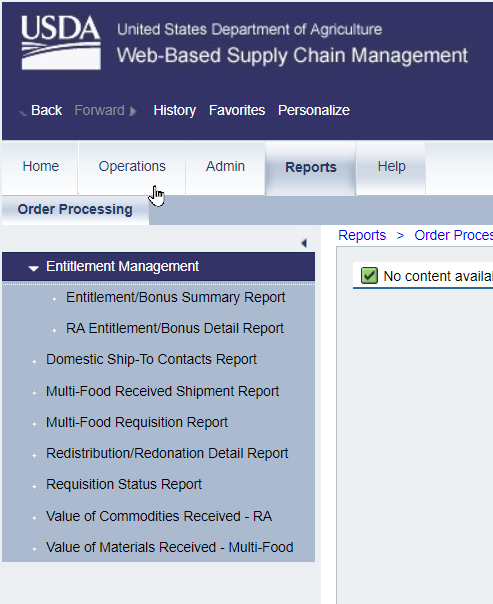 4. Detailed Navigation Panel:
 List of transaction options under Level 2 tabs. 
Ex: Transaction options for Level 2 Tab "Order Processing" are listed in the panel.
Transaction options based on user role within WBSCM.
4
[Speaker Notes: Review WBSCM Portal Component information on slide]
19
WBSCM Portal Screen Components
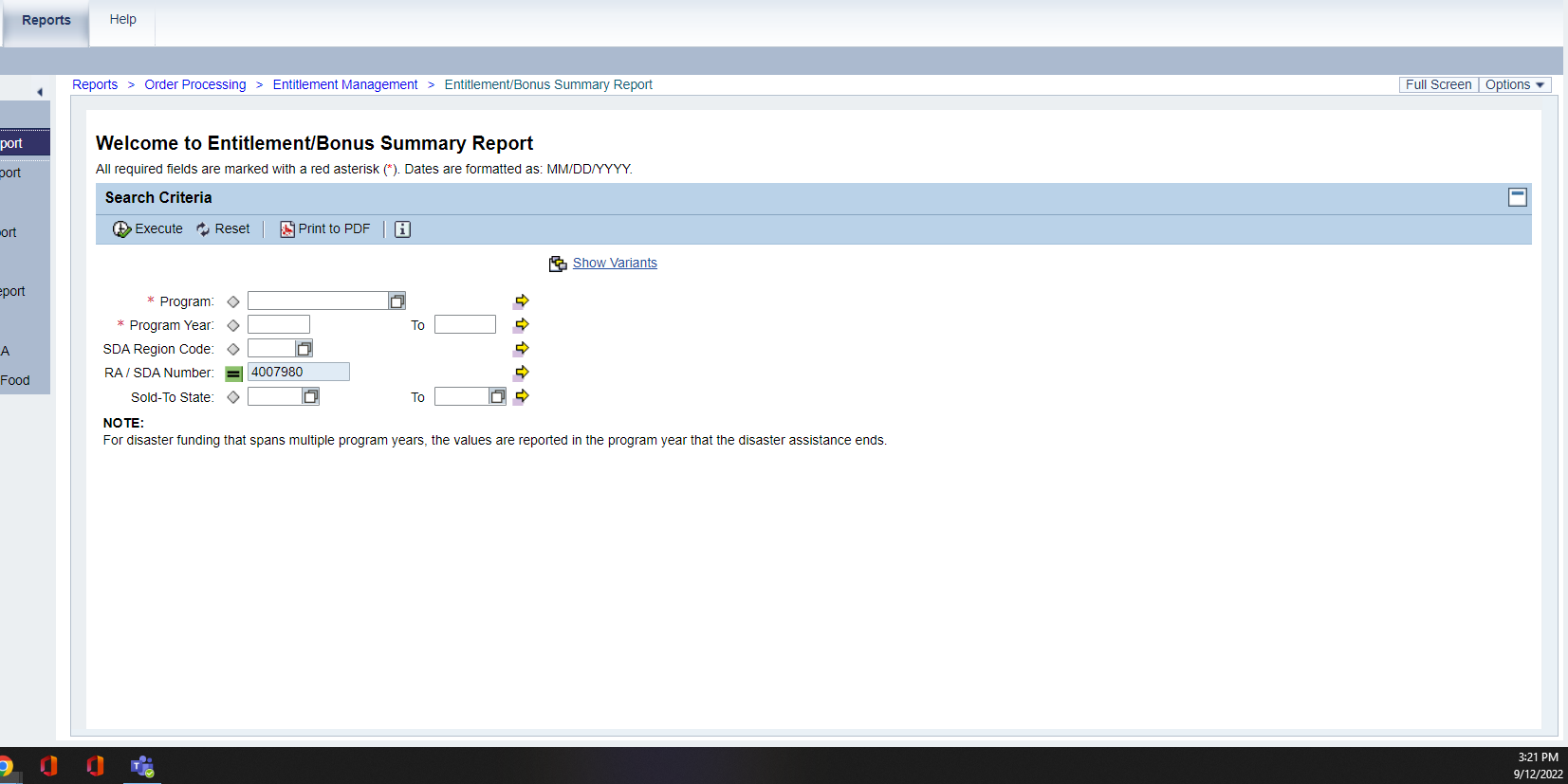 5
5. Content area:
Used to enter or view details and execute transactions.
[Speaker Notes: Review WBSCM Portal Component information on slide]
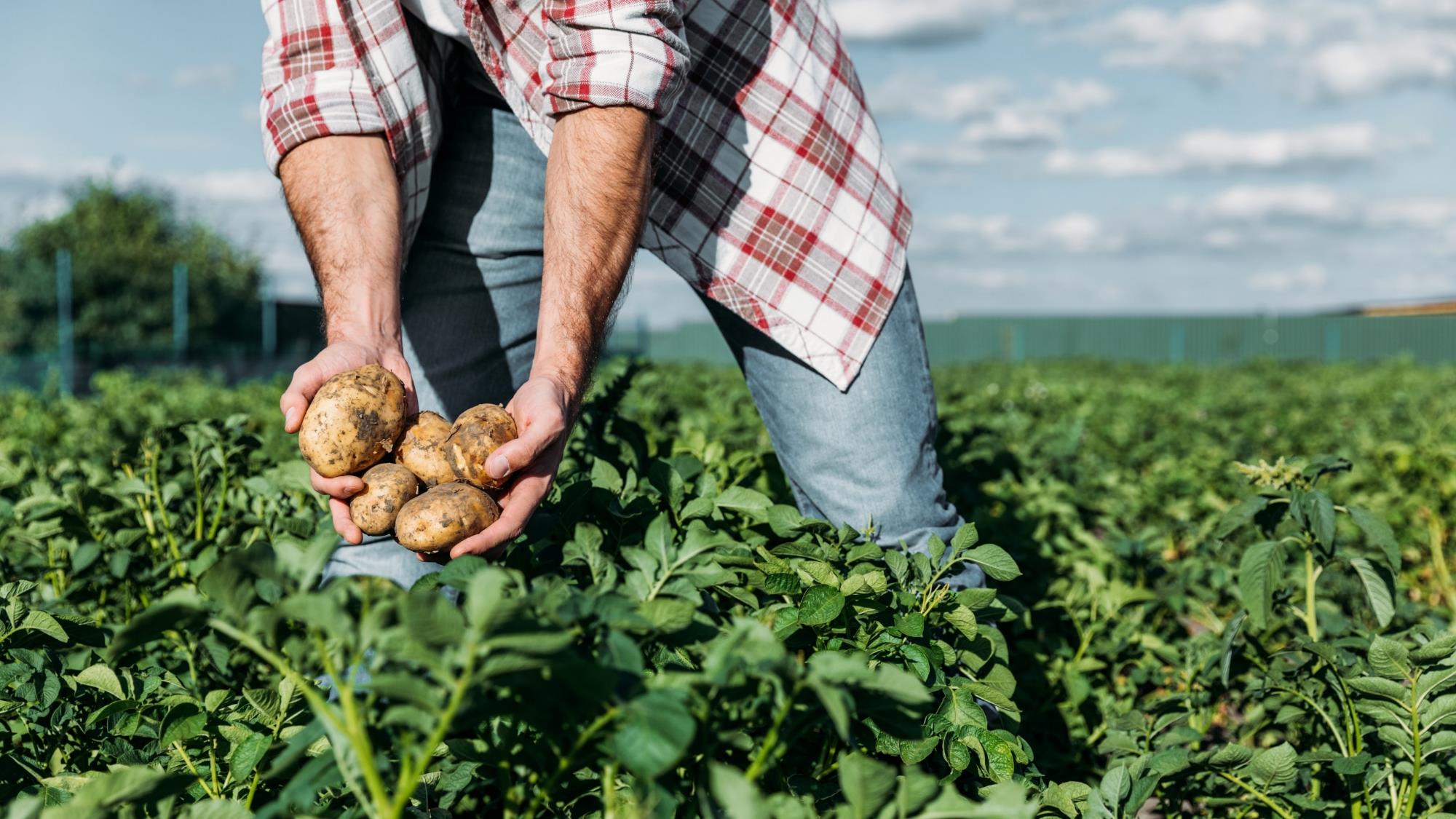 20
03
Entitlement/Bonus Summary Report
Program Allocation and Bonuses
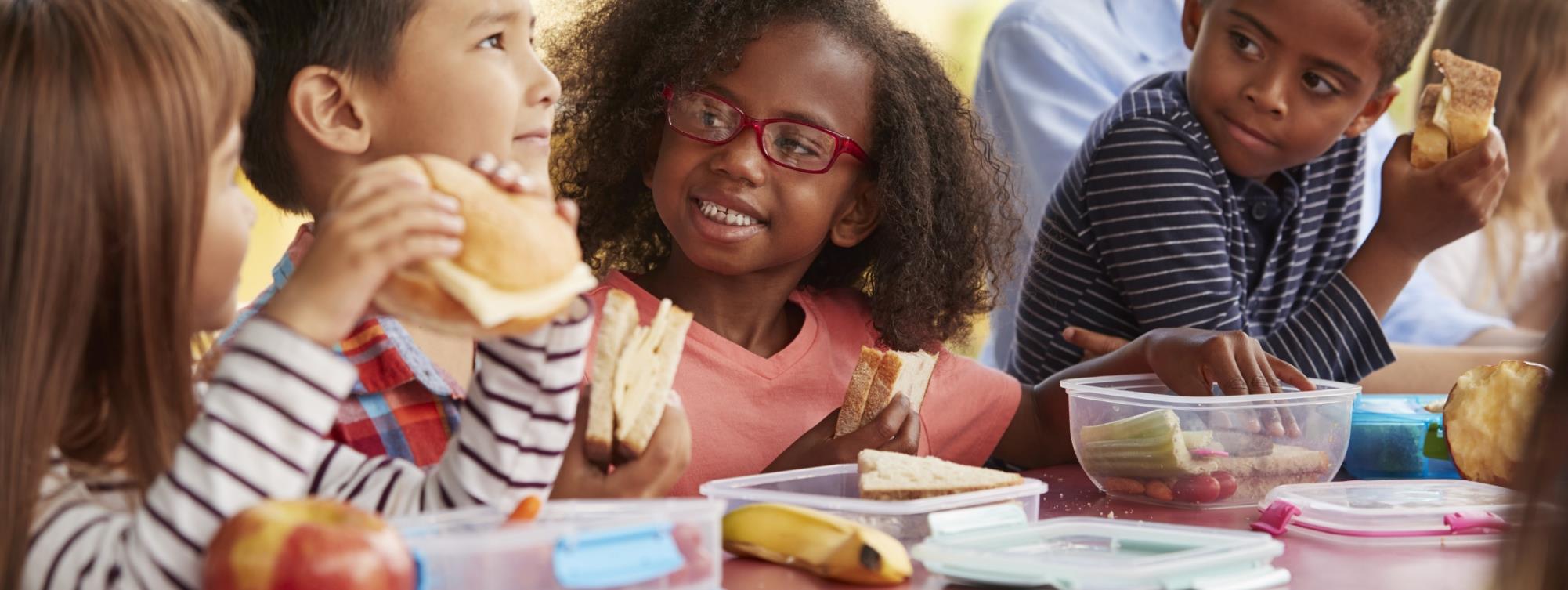 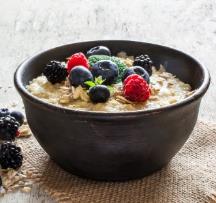 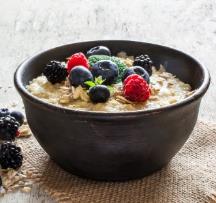 WHEN
WHY
To obtain a summary or quick snapshot of beginning and remaining entitlement balances and bonuses.
Run this report at the beginning and throughout the desired program year.
21
22
TX-UNPS Commodity Bulletin Equivalent
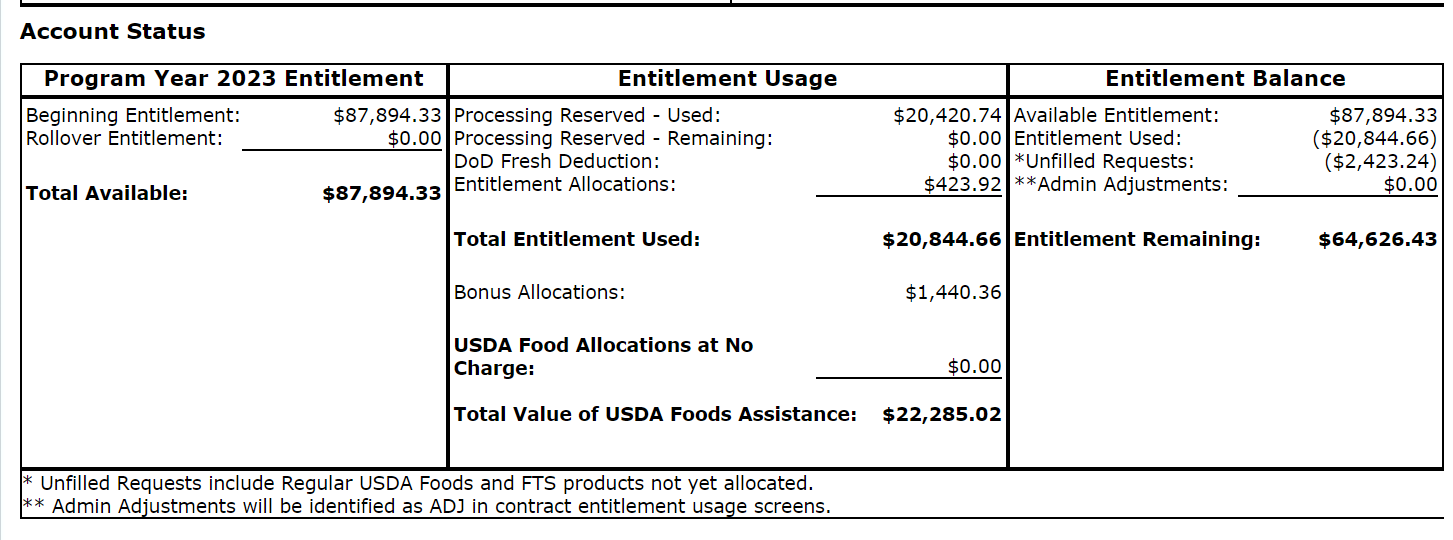 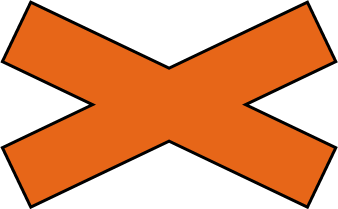 Entitlement Usage (TXUNPS)

Weekly Commodity Bulletin
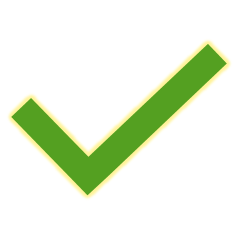 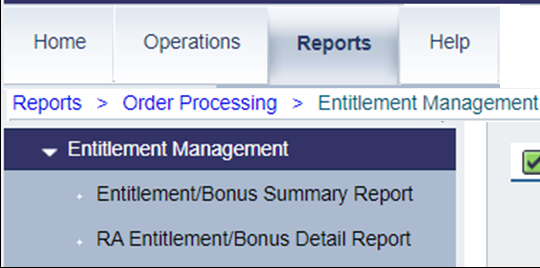 Reports Module in WBSCM

Entitlement Summary Report
Entitlement Detail Report
[Speaker Notes: Entitlement balances previously found in the TX-UNPS Weekly Commodity Bulletin will now be accessed under Reports  Entitlement Management
The RA Order Manager and RA View Only user roles will have access to Entitlement Reports
Processing Reserved Used and Remaining will not be tracked separately in WBSCM. 
Processing and Direct Delivery entitlement will not need to be pre-designated in WBSCM.
Entitlement funds in WBSCM include both Processing and Direct Delivery; they are comingled.]
23
TX-UNPS Commodity Bulletin Equivalent
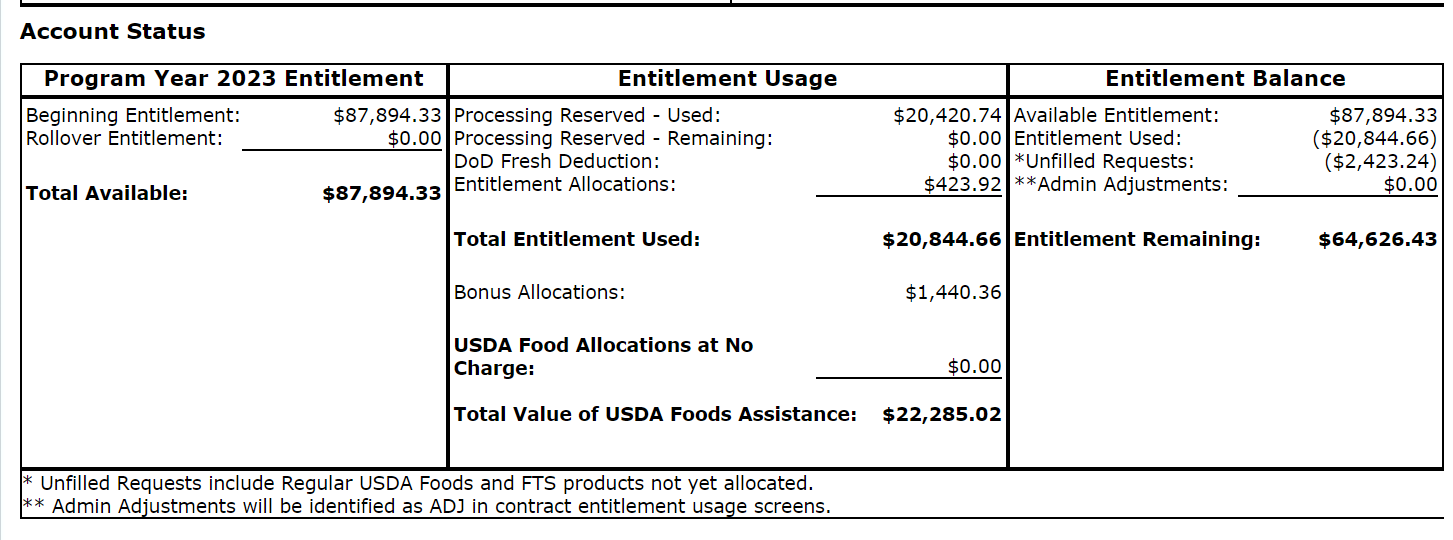 In WBSCM, Entitlement funds include both Processing and Direct Delivery; they are comingled.

In WBSCM, Processing amounts will not need to be reserved or earmarked as previously done in TX-UNPS.
[Speaker Notes: Review information on slide with RAs]
24
Running Entitlement Summary Report
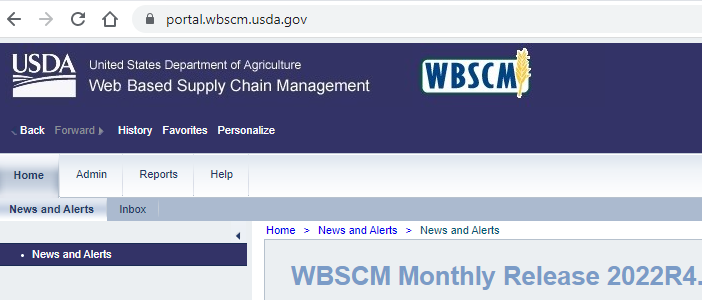 To access Entitlement/Bonus Summary Report, follow the steps on each slide.
1
Click on reports
[Speaker Notes: To access Entitlement Summary Report, follow the next set of steps on each slide.
RAs would run this report to view their: 
beginning entitlement balance-
remaining entitlement balance
DoD allocation if opted in to DoD Fresh.
bonuses for the selected/desired Program Year.  For Texas staged Data in training envrionment, RAs will use Program Year 2023.
Entitlement Order Total
Entitlement Pounds
Entitlement Balance

More detailed information will be provided on report view slides.]
25
Running Entitlement Summary Report
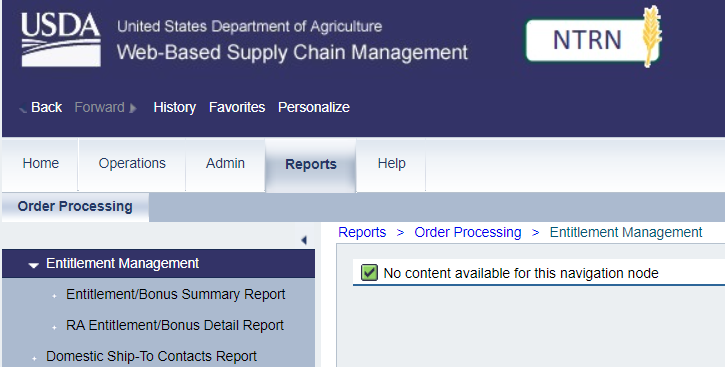 2
Click on Entitlement Management
[Speaker Notes: Review Entitlement Pathway information on slide]
26
Running Entitlement Summary Report
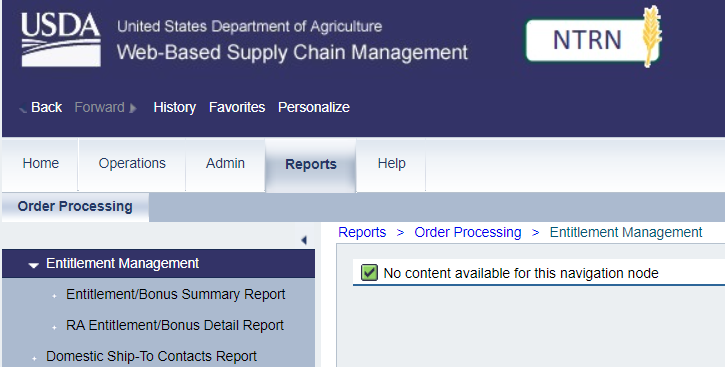 3
Click on Entitlement/Bonus Summary Report
[Speaker Notes: Review Entitlement Pathway information on slide]
27
Running Entitlement Summary Report
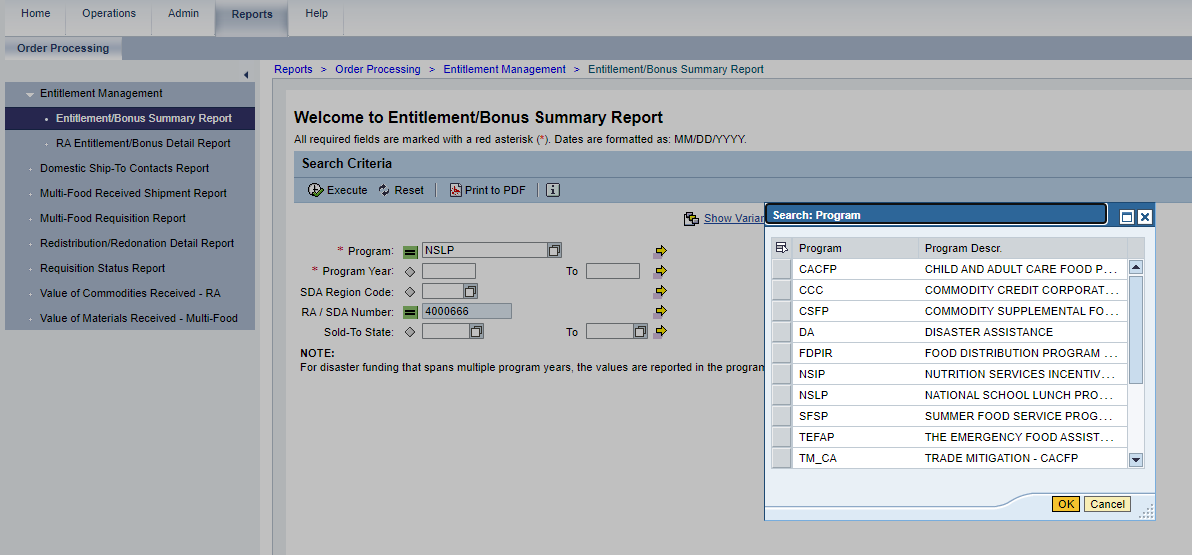 4
Type NSLP into Program Box OR 
Click on the square icon to choose program from pop-up box
[Speaker Notes: Review Entitlement Pathway information on slide]
28
Running Entitlement Summary Report
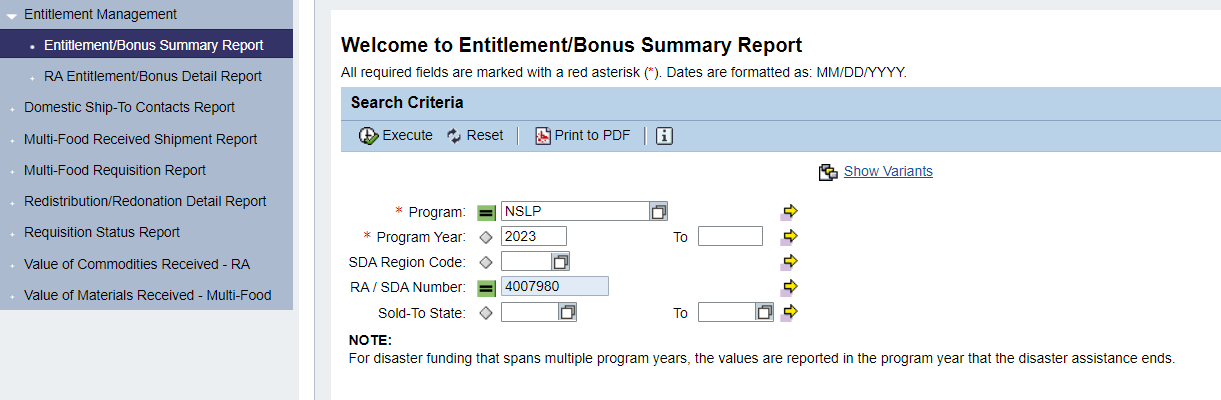 5
*If current school year is 2022-2023 enter 2023 for Program Year.
Reports for previous years can be run if desired once historical data is available.
[Speaker Notes: TRAINER NOTE:For Entitlement Summary Report Staged data also available in NTRN for School Year 2023-2024. May enter 2024 into Program Year field if desired
No staged data exists for future School/Program Years yet.]
29
Running Entitlement Summary Report
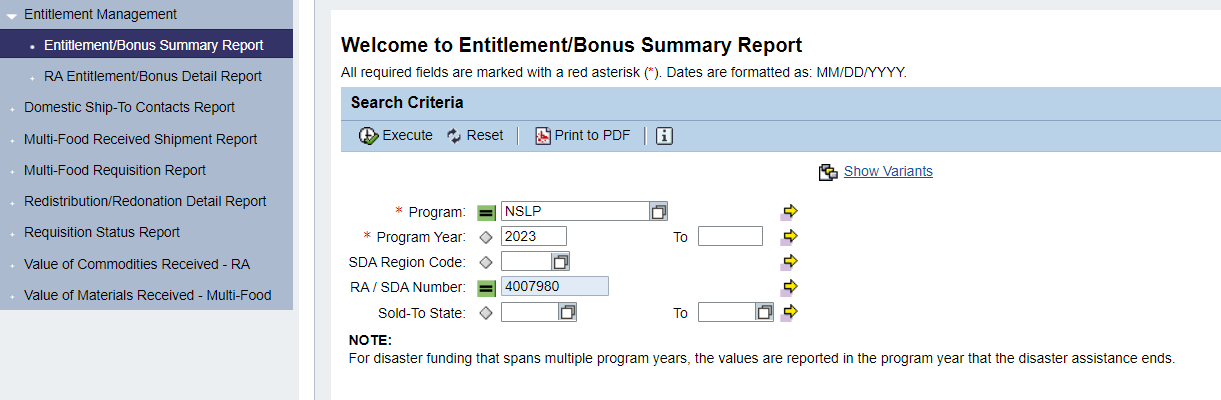 6
RA (or SDA) Number will auto-populate
[Speaker Notes: Review information on slide with RA]
30
Running Entitlement Summary Report
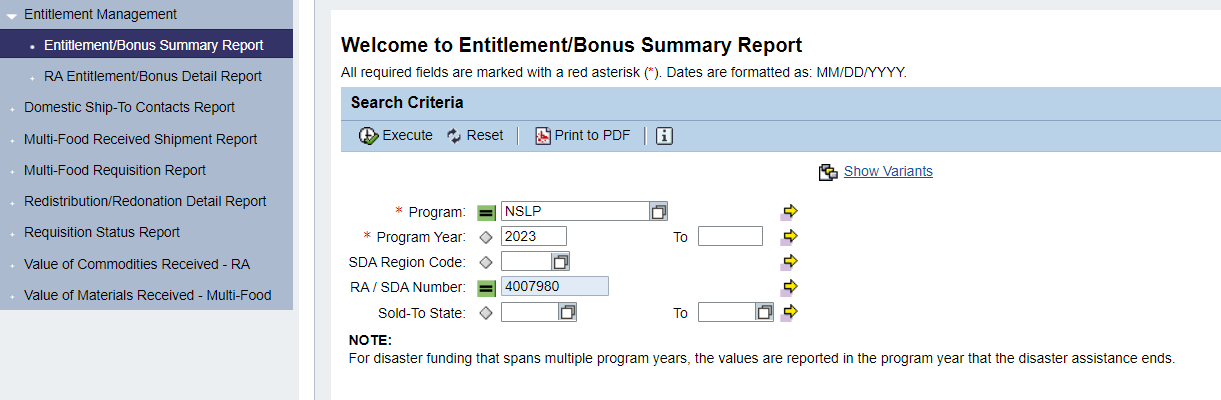 7
Click execute when all required fields are entered.
[Speaker Notes: Review information on slide with RA]
31
Running Entitlement Summary Report
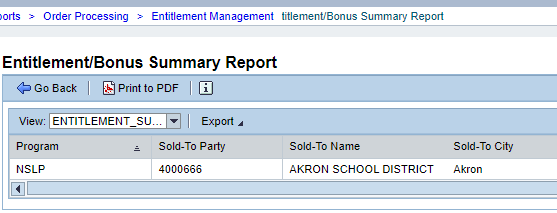 Report will appear in Main Content Area. Can view in Main Content Area OR:
Option 1: Click on Print to PDF
[Speaker Notes: Review available info on PDF Report to compare with Excel Export.

Use of Excel over PDF is encouraged as not all columns with information appears in PDF.]
32
Running Entitlement Summary Report
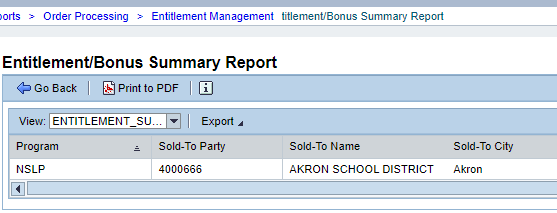 Option 2: Export to Microsoft Excel
[Speaker Notes: Review information on slide with RAs]
33
Running Entitlement Summary Report
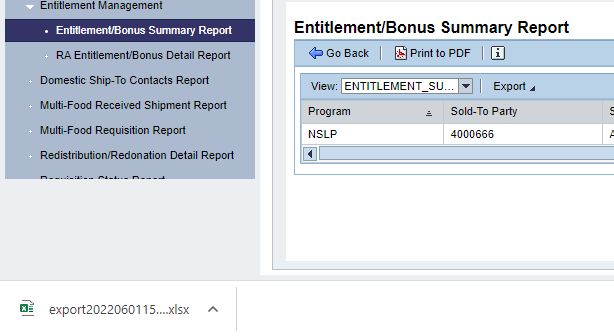 In Chrome, Excel Report will appear at the bottom of screen.
Click on file to open.
[Speaker Notes: COMPARE WITH PDF REPORT]
34
Running Entitlement Summary Report
May have to Enable Editing if presented with option before opening file.
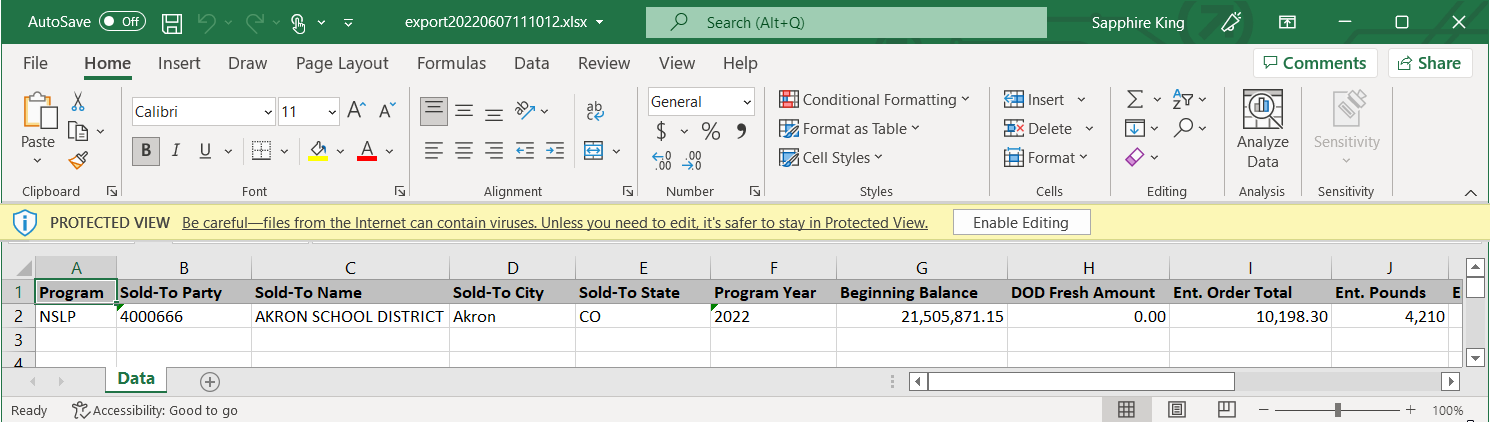 Scroll bar at bottom to see all columns.
[Speaker Notes: The next slides will review the information located in each column of the Excel Report.]
35
Running Entitlement Summary Report
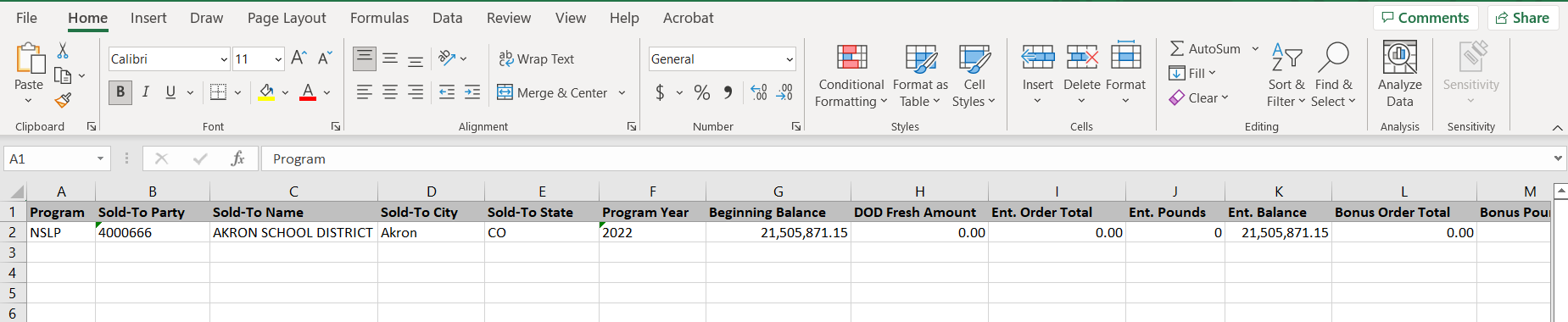 RA WBSCM ID Number
[Speaker Notes: Review information on slide with RAs]
36
Running Entitlement Summary Report
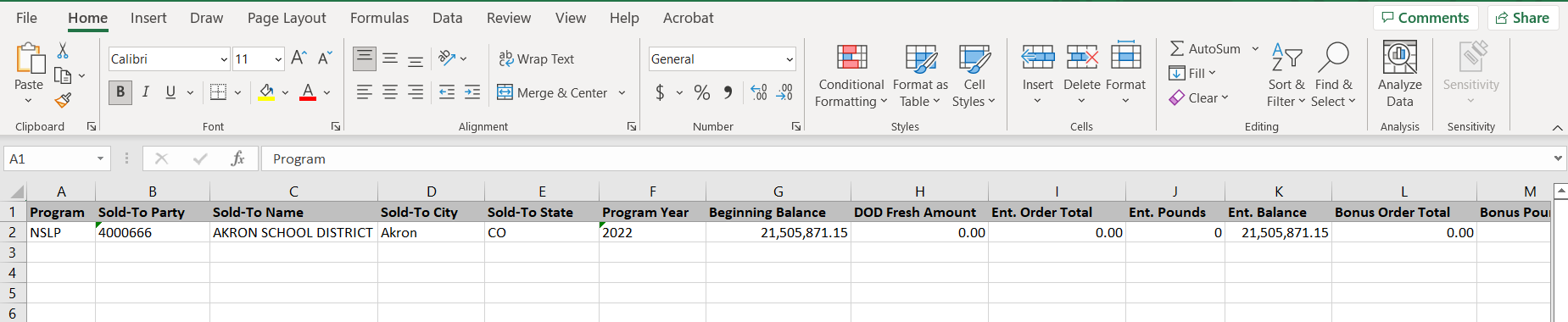 RA Name
[Speaker Notes: Sold-To Name will include RA Organization Name]
37
Running Entitlement Summary Report
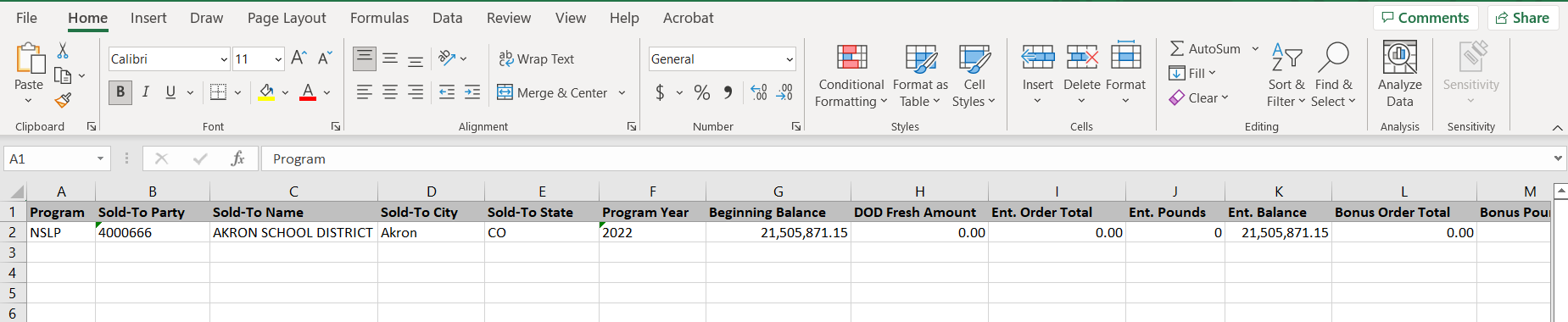 RA City and State
[Speaker Notes: Review information on slide with RAs]
38
Running Entitlement Summary Report
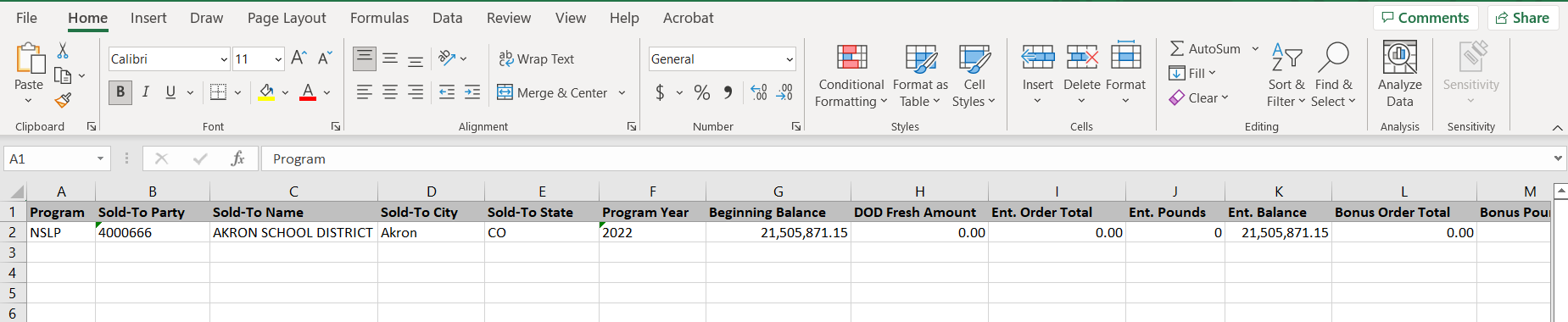 Program Year Being Reviewed
[Speaker Notes: Review information on slide with RAs
Example shows Program 2022 Year data]
39
Running Entitlement Summary Report
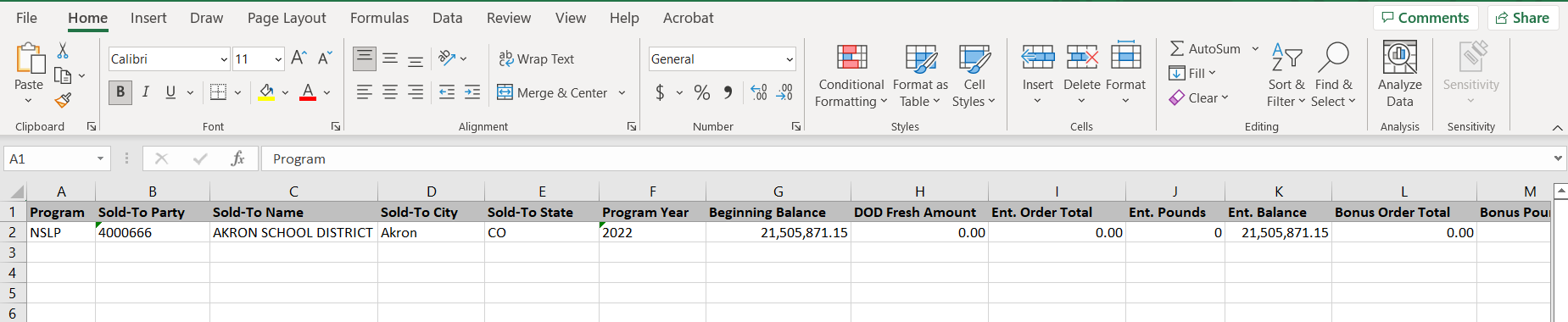 Beginning Balance:
The total share of entitlement available to an RA at the beginning of the school year. This is a dollar value.
[Speaker Notes: Beginning Balance – This is the total share of entitlement given to the RA]
40
Running Entitlement Summary Report
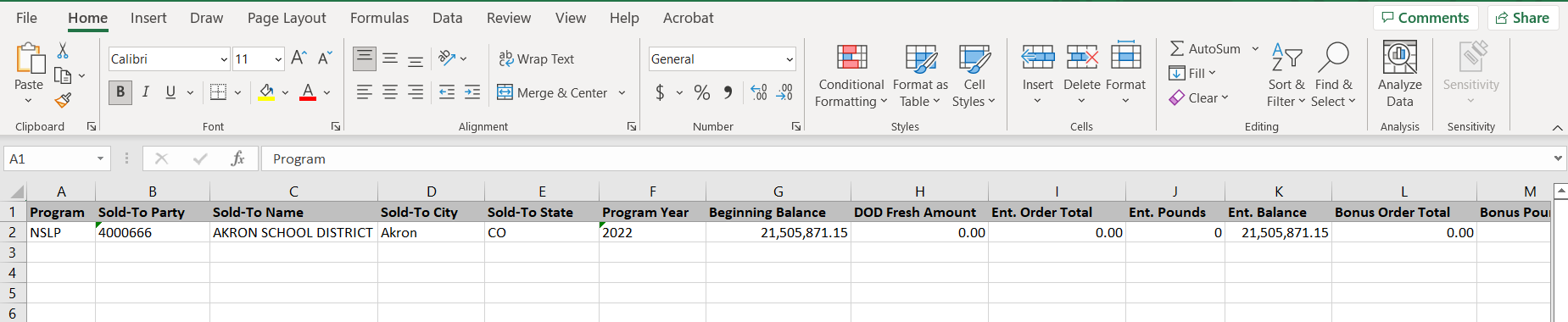 Beginning USDA Entitlement for School Year Being Reviewed
If viewing current year entitlement report, Beginning Balance may be differing in September/October. 
Entitlement Balance references funds that can be used for Direct Delivery and Processing.
[Speaker Notes: Beginning Balance – This is the total share of entitlement given to the RA]
41
Running Entitlement Summary Report
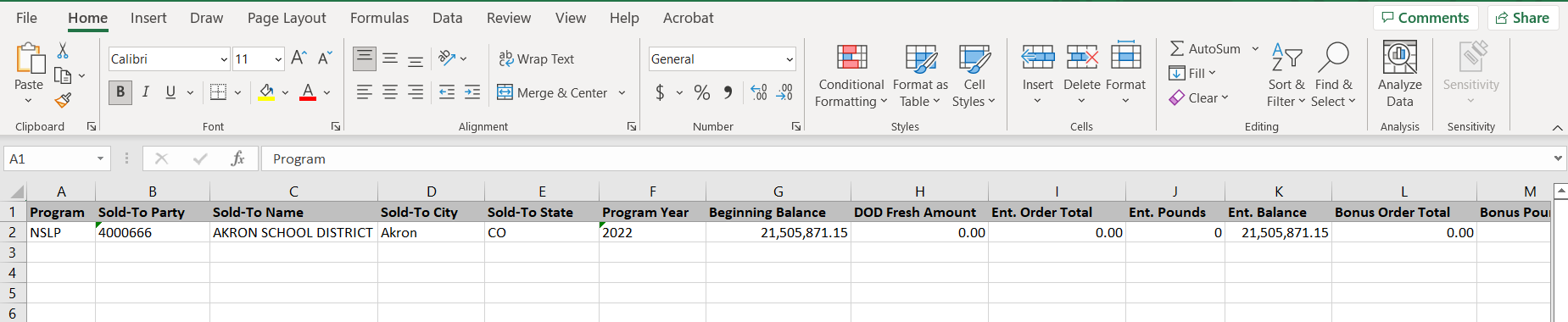 Dollar value of entitlement allocated to the DOD Fresh Fruits and Vegetables program.
[Speaker Notes: DoD Fresh Amount – This will be allocated by TDA]
42
Running Entitlement Summary Report
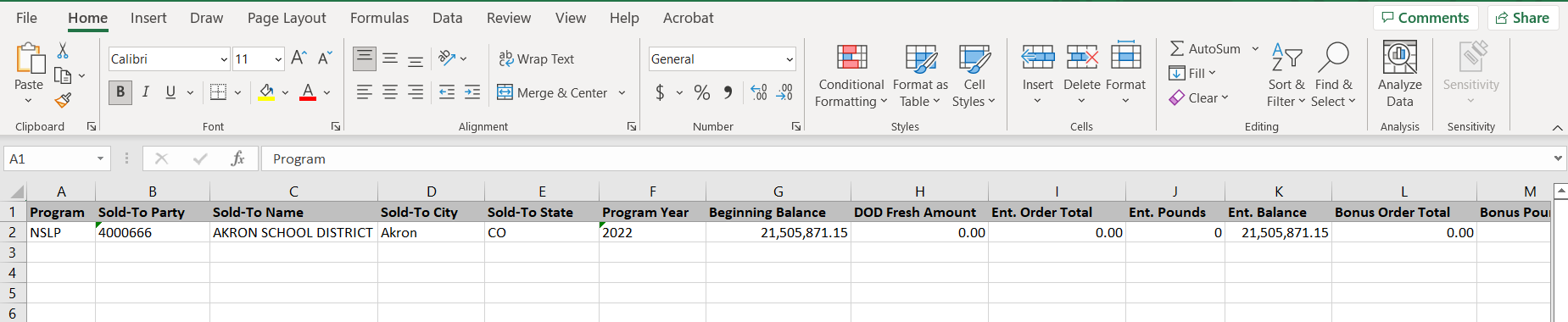 The dollar value of all entitlement orders placed for Direct Delivery and Processing through WBSCM
Does not include DOD Fresh ordered through FFAVORS (Fresh Fruit and Vegetable Order Receipt System).
[Speaker Notes: Ent Order Total – This will be all orders placed for Direct Delivery and processing]
43
Running Entitlement Summary Report
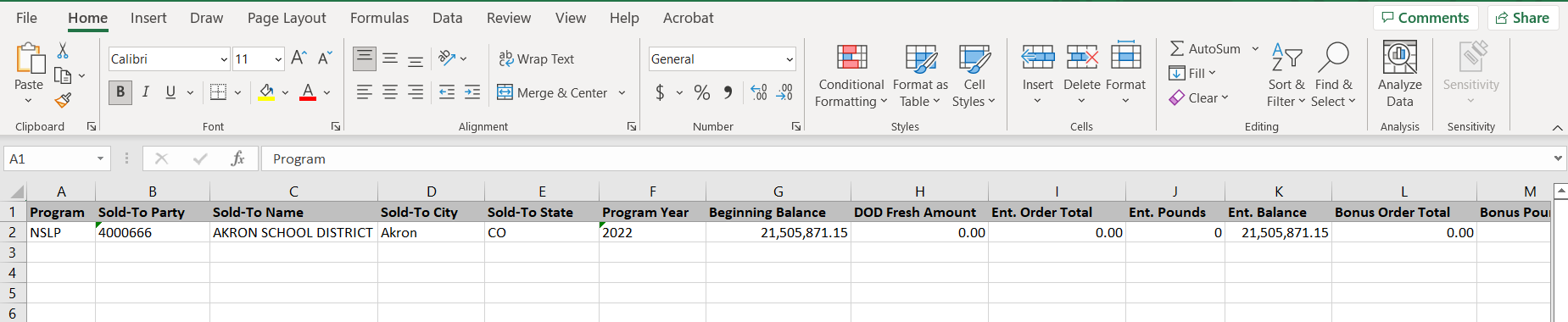 The amount of entitlement pounds for Direct Delivery & Processing (DD&P) ordered through WBSCM
(Does not include DOD Fresh)
[Speaker Notes: The amount of entitlement pounds ordered through WBSCM; does not include DoD Fresh ordered through FFAVORS.]
44
Running Entitlement Summary Report
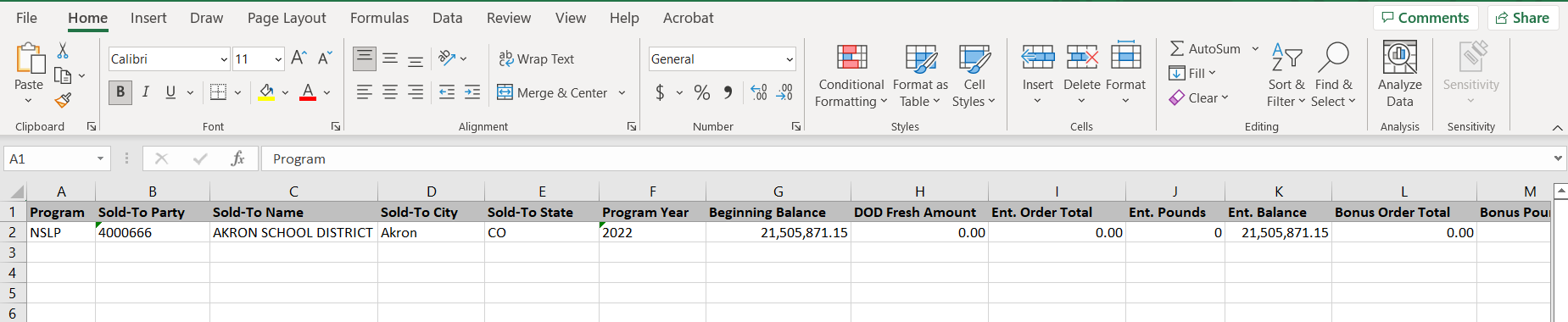 Entitlement Remaining after all Processing and Direct Delivery pounds have been allocated
[Speaker Notes: Review information on slide with RAs

NOTE:
Beginning Balance – This is the total share of entitlement given to the RA 
DoD Fresh Amount – This will be allocated by the SDA (balance will likely never change here unless TDA updates after reconciliation of balances in FFAVORS)
Ent Order Total – This will be all orders placed for brown box/processing placed in WBSCM
Ent Balance: The amount of entitlement remaining after Direct Delivery and Diverted Pounds have been allocated. 

Ent Balance – Will be the result of H(DoD Fresh Amount) and I(Ent Order Total) subtracted from G(Beginning Balance)
 
Formula : K= G- (H+I)]
45
Entitlement Balance: Example 1
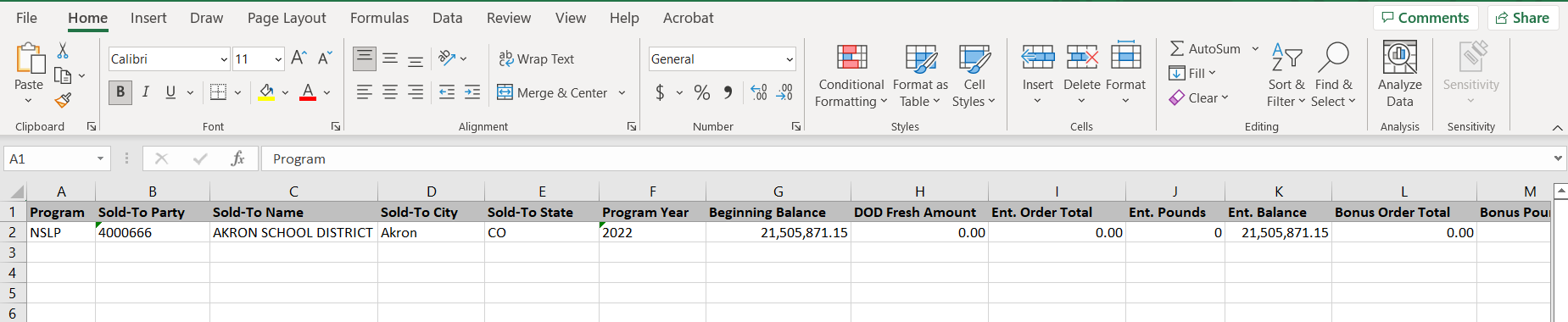 $100,000.00
$8,000.00
$92,000.00
Available 
for DD&P
[Speaker Notes: Review information on slide with RAs

NOTE:
Beginning Balance – This is the total share of entitlement given to the RA 
DoD Fresh Amount – This will be allocated by the SDA (balance will likely never change here unless TDA updates after reconciliation of balances in FFAVORS)
Ent Order Total – This will be all orders placed for brown box/processing placed in WBSCM
Ent Balance: The amount of entitlement remaining after Direct Delivery and Diverted Pounds have been allocated. 

Ent Balance – Will be the result of H(DoD Fresh Amount) and I(Ent Order Total) subtracted from G(Beginning Balance)
 
Formula : K= G- (H+I)]
46
Entitlement Balance: Example 2
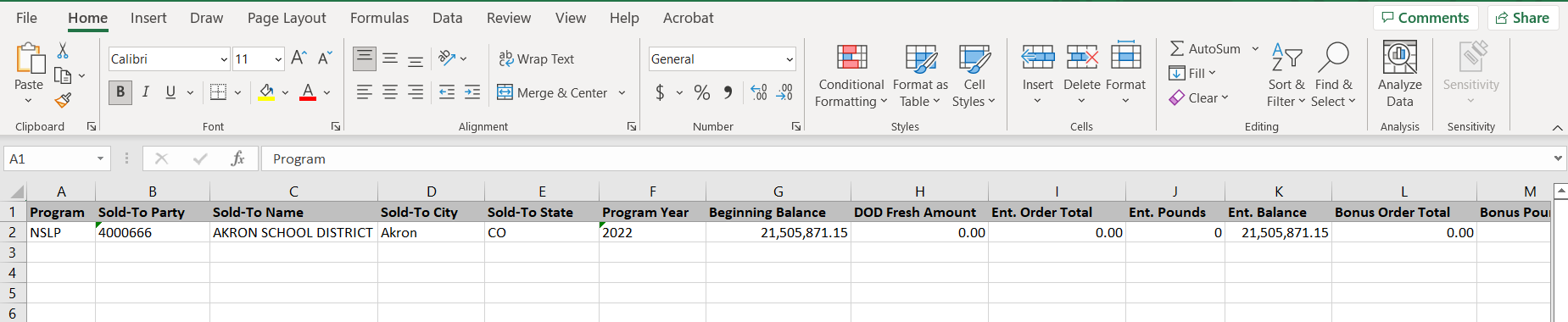 $100,000.00
$8,000.00
$67,000.00
$25,000.00
Available 
for DD&P
[Speaker Notes: Review information on slide with RAs

NOTE:
Beginning Balance – This is the total share of entitlement given to the RA 
DoD Fresh Amount – This will be allocated by the SDA (balance will likely never change here unless TDA updates after reconciliation of balances in FFAVORS)
Ent Order Total – This will be all orders placed for brown box/processing placed in WBSCM
Ent Balance: The amount of entitlement remaining after Direct Delivery and Diverted Pounds have been allocated. 

Ent Balance – Will be the result of H(DoD Fresh Amount) and I(Ent Order Total) subtracted from G(Beginning Balance)
 
Formula : K= G- (H+I)]
47
Running Entitlement Summary Report
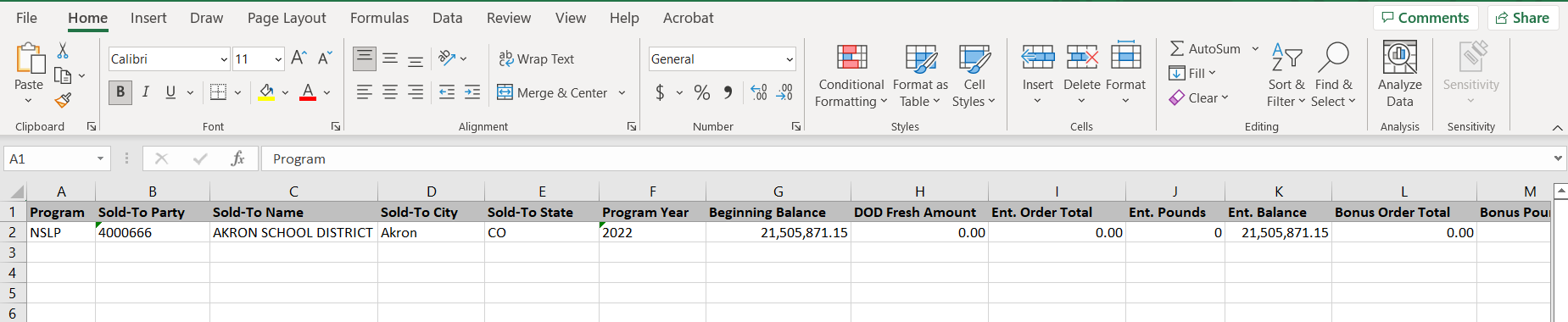 Total Bonus
[Speaker Notes: If Bonus has been used to request commodities, total will reflect in the Bonus Order Total Column]
48
Knowledge Check:
Scan QR Code or visit the Link below to access the Knowledge Check
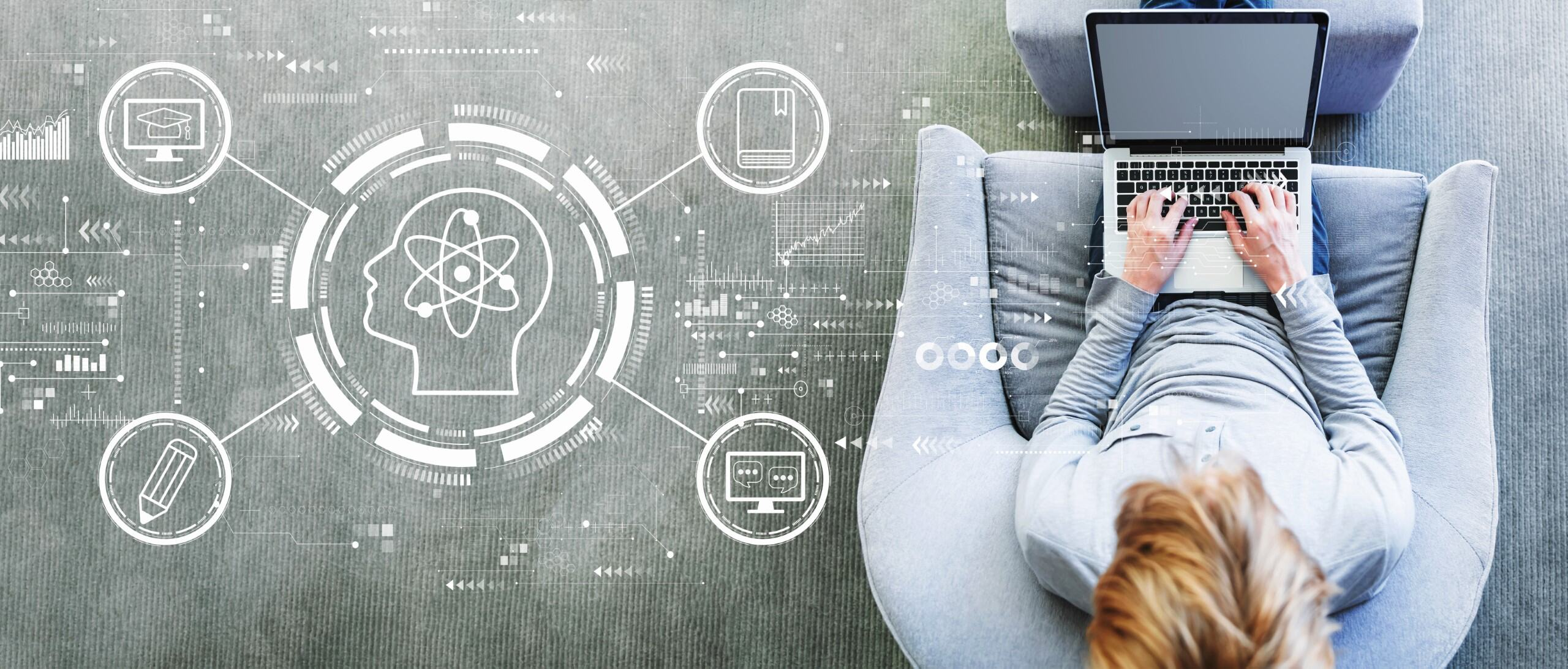 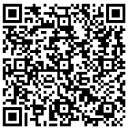 https://bit.ly/3XM2nsE
[Speaker Notes: RAs submit Assessment Responses via QR code or link/URL
Knowledge Check can be viewed as a matching activity on the next slide
Allow for collaboration if desired.  
RAs must submit to receive training credit]
49
Knowledge CheckMatch the term on the left to the correct definition.
WBSCM Entitlement Summary Report Terms
[Speaker Notes: TRAINER NOTE:Allow for collaboration if desired.  Each click will reveal the matched term to definition.]
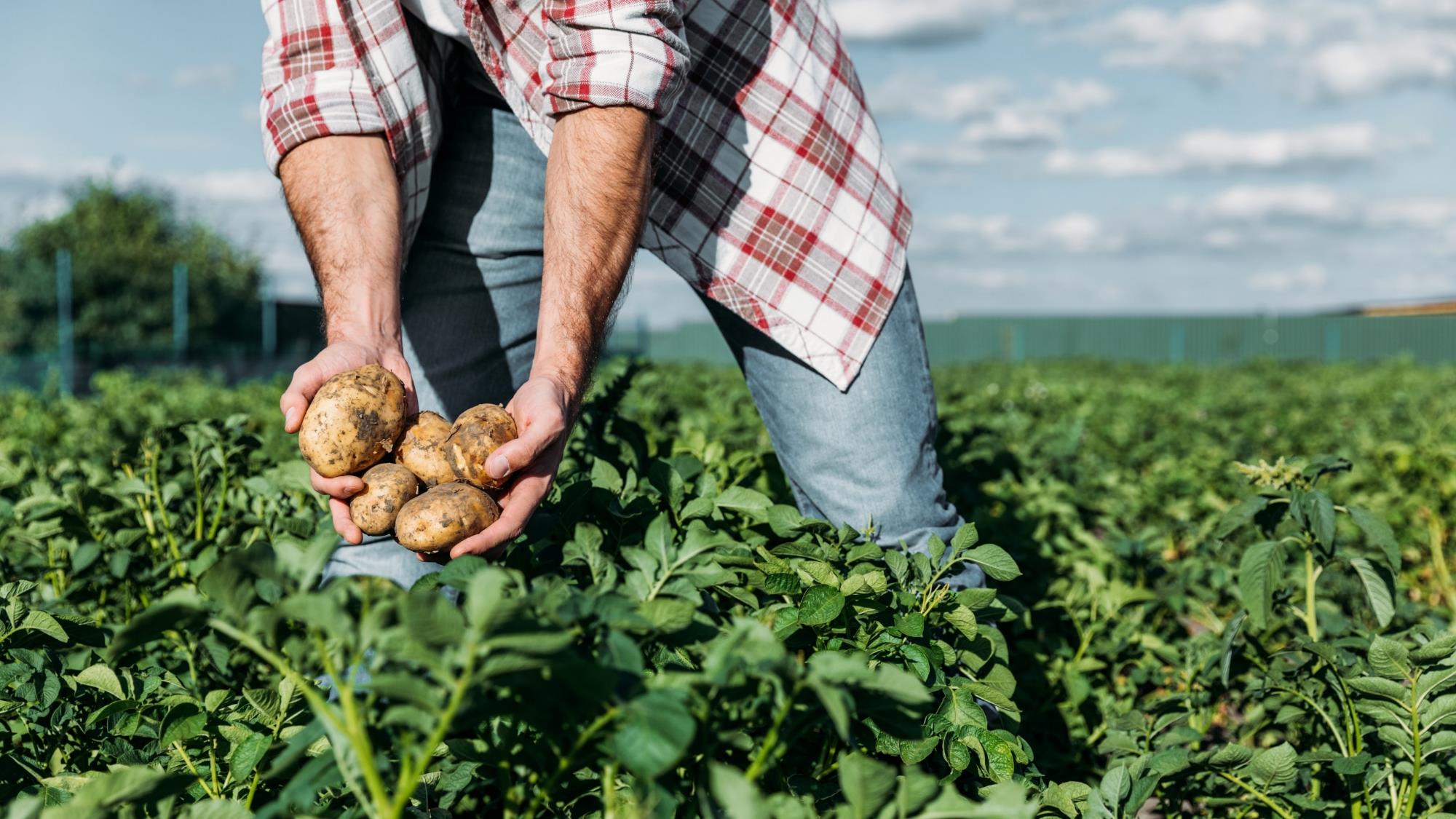 50
04
Entitlement/Bonus Detailed Report
Program Allocation and Bonuses
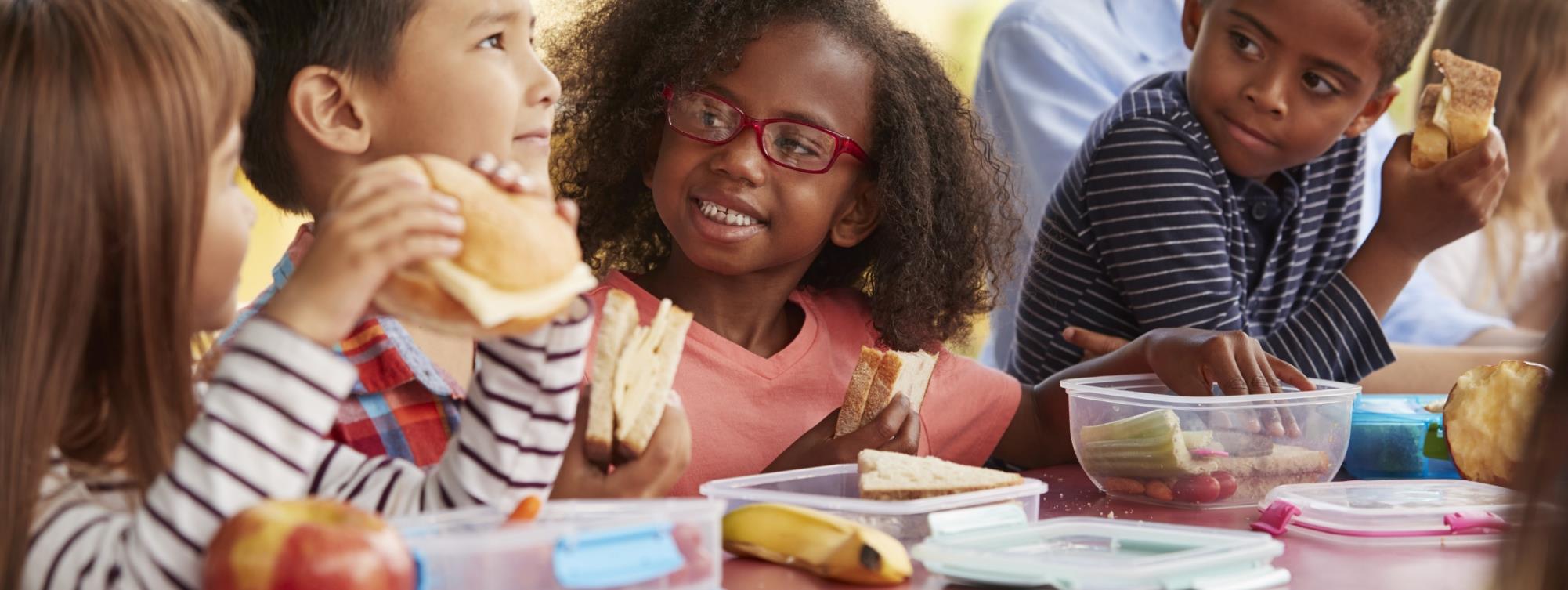 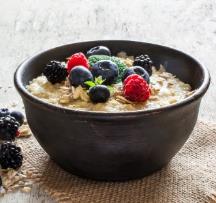 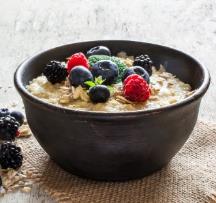 WHEN
WHY
To review how each item requested impacts entitlement balance and view how much entitlement is remaining.
Run this report after requisitions for materials have been placed in WBSCM.
51
[Speaker Notes: Review information on slide with RAs]
52
TX-UNPS Commodity Bulletin Equivalent
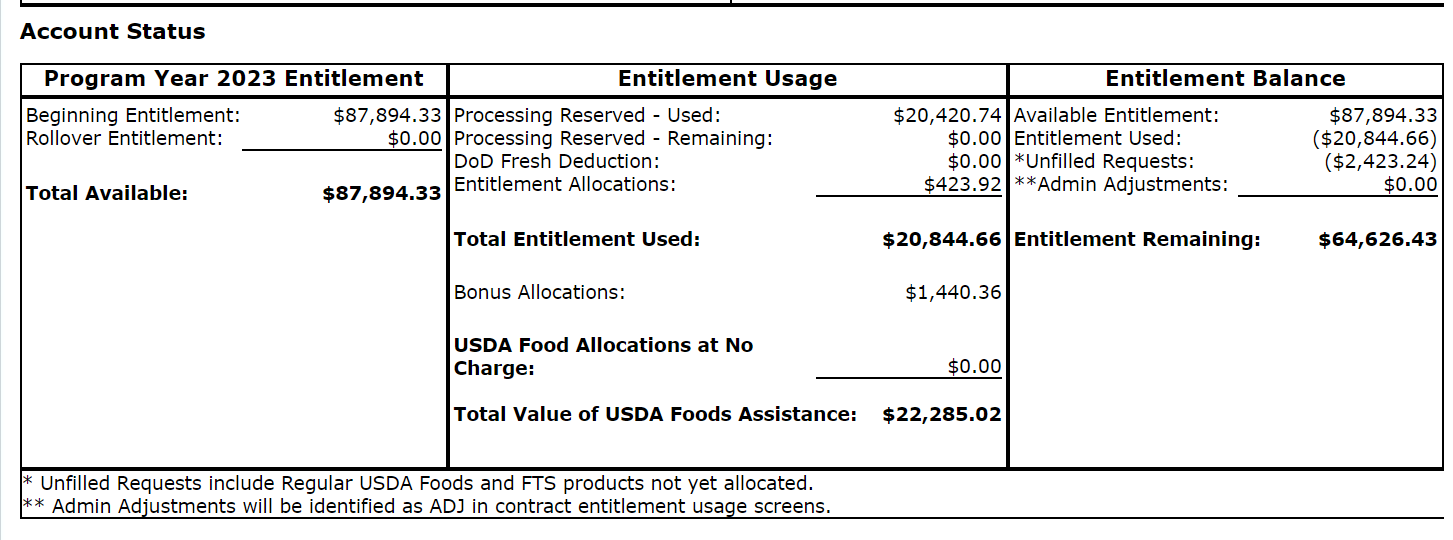 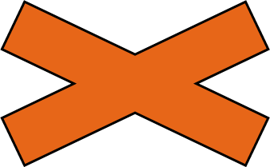 Entitlement Balance (TXUNPS)

Weekly Commodity Bulletin
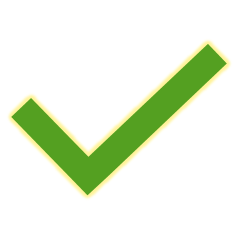 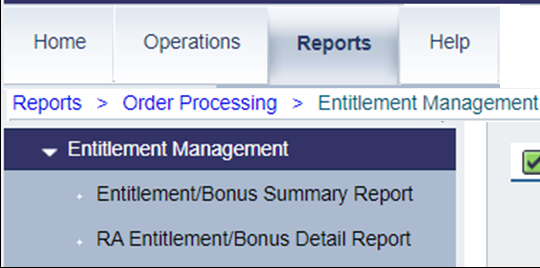 Reports Module in WBSCM

Entitlement Detail Report
[Speaker Notes: Entitlement balances previously found in the TX-UNPS Weekly Commodity Bulletin will now be accessed under Reports  Entitlement Management
The RA Order Manager and RA View Only user roles will have access to Entitlement Reports]
53
Running Entitlement Detail Report
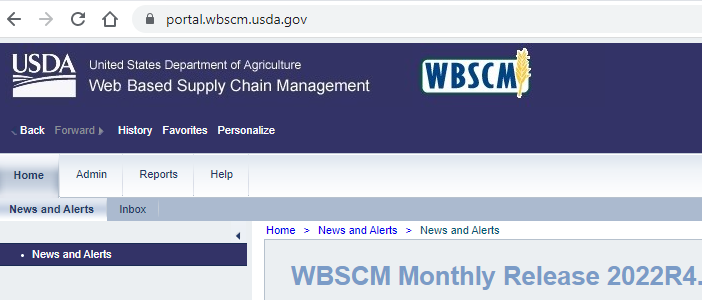 To access Entitlement/Bonus Detail Report, follow the steps on each slide.
1
Click on reports
[Speaker Notes: To access Entitlement/Bonus Detail Report, follow the next set of steps on each slide.
RAs would run this report to view: 
All transactions that impact RA entitlement, as well as...
Order Quantities
Unit of Measure for requests
Order Quantity in LB
Avg. Cost/Lb 
Entitlement Amount Availabl <--- WBSCM does not include the letter "e" at the end of the world Available
Entitlement Amount Pending]
54
Running Entitlement Detail Report
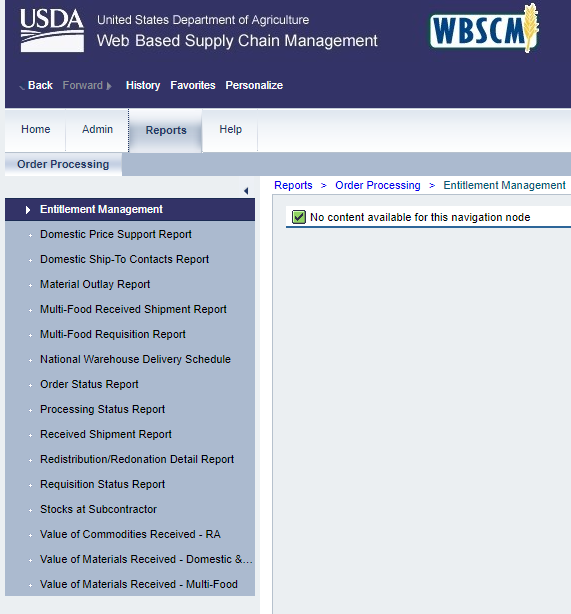 2
Click on Entitlement Management
[Speaker Notes: Review information on slide with RAs]
55
Running Entitlement Detail Report
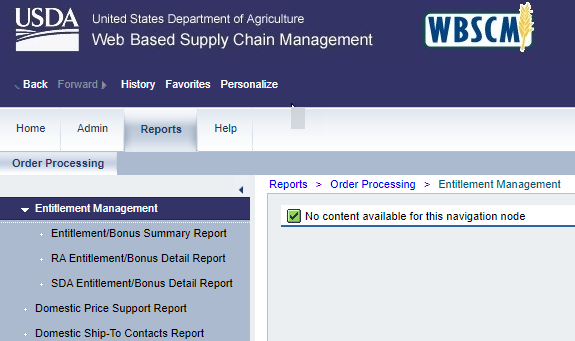 3
Click on Entitlement/Bonus Detail Report
[Speaker Notes: Review information on slide with RAs]
56
Running Entitlement Detail Report
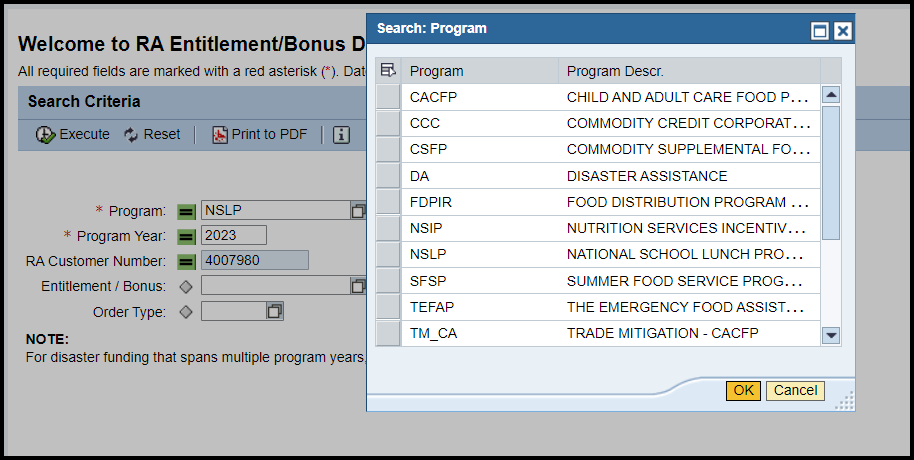 Click on square icon for pop-up box.
Pop-up box.
4
Type NSLP into Program Box 
                  OR 
Click on the square icon to choose program from pop-up box
[Speaker Notes: Review information on slide with RAs]
57
Running Entitlement Detail Report
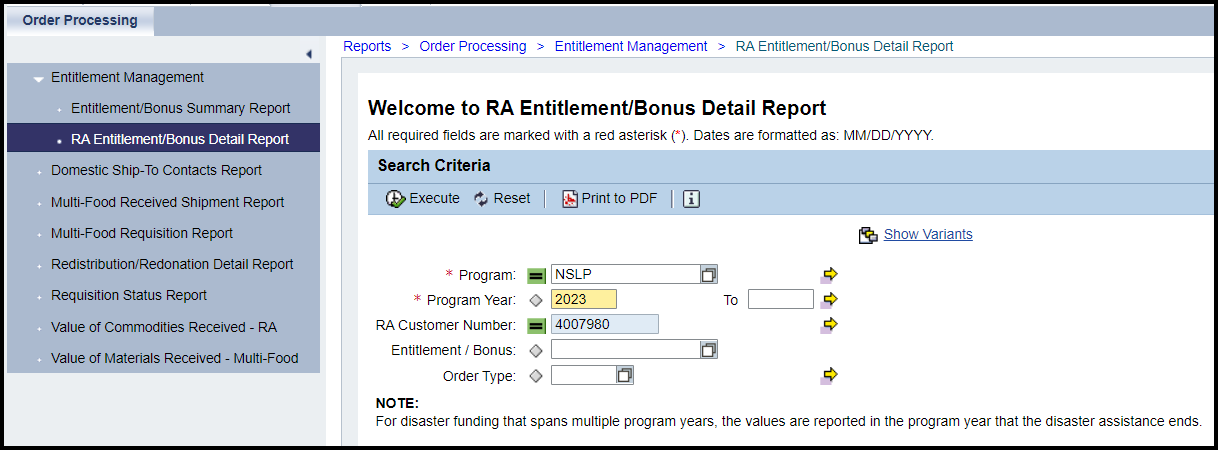 Type in 2023 for the 2022-2023 School Year
Reports for previous years can be run if desired once historical data is available.
5
58
Running Entitlement Detail Report
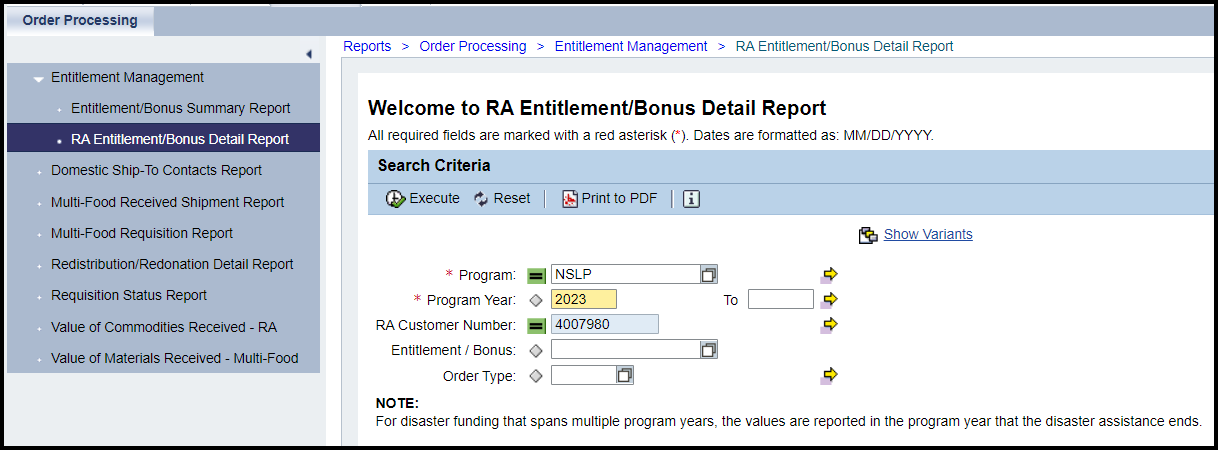 *If current school year is 2022-2023 enter 2023 for Program Year.
Reports for previous years can be run if desired once historical data is available.
6
[Speaker Notes: TRAINER NOTE:Use Program Year example on the slide (2023) to demonstrate and pull staged data
No staged data exists for Program Year 2024 for Entitlement Detail Report or for any other future School/Program Years yet.]
59
Running Entitlement Detail Report
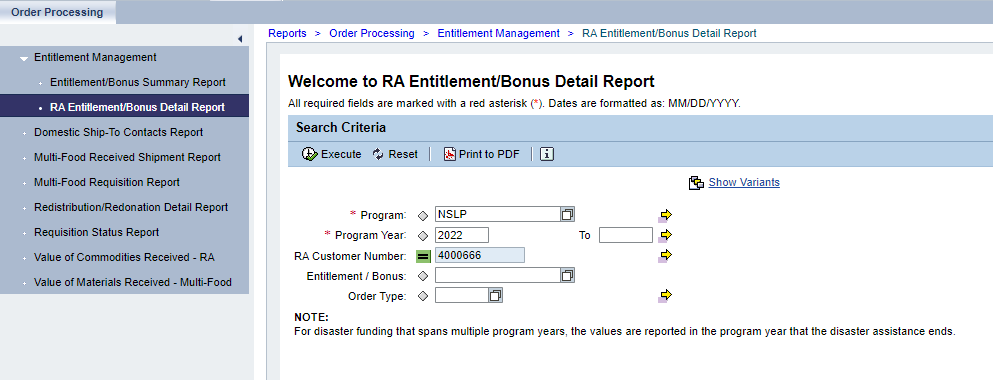 7
Click Execute when all required fields are entered.
[Speaker Notes: Review information on slide with RAs]
60
Running Entitlement Summary Report
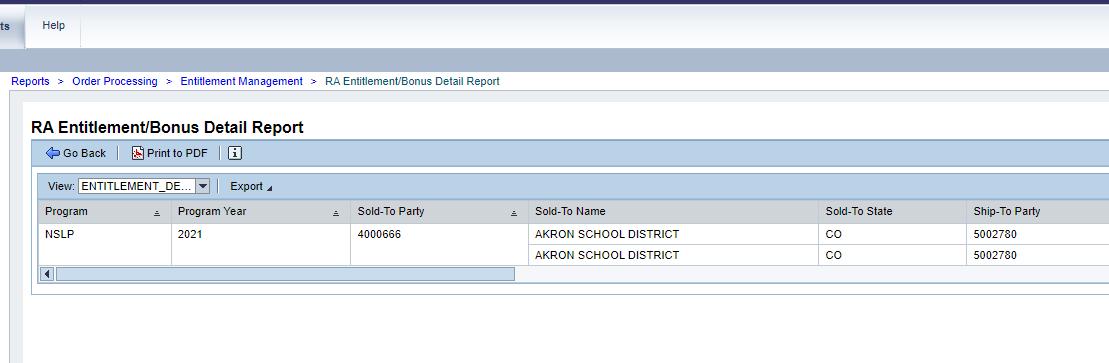 Report will appear in Main Content Area. Can view in Main Content Area OR:
Option 1: Click on Print to PDF
[Speaker Notes: Review available info on PDF Report to compare with Excel Export]
61
Running Entitlement Detail Report
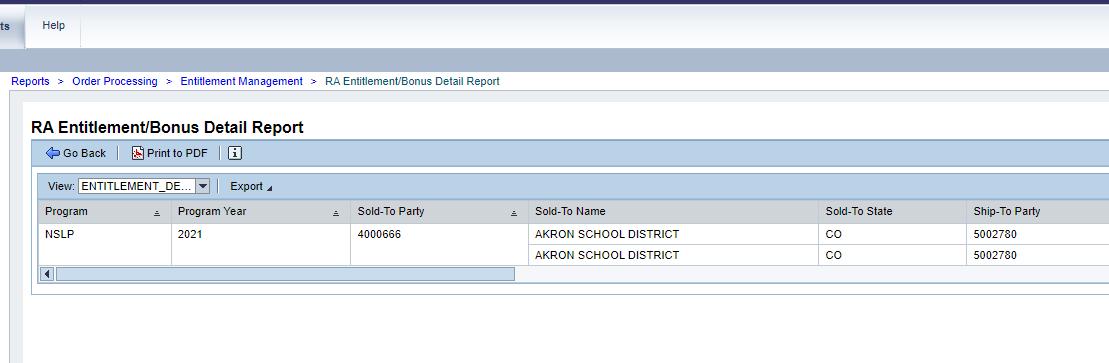 Option 2: Export to Microsoft Excel
[Speaker Notes: Ask participants to download to PDF and also export to Excel so they can discover the limitations of PDF vs. Excel.]
62
Running Entitlement Detail Report
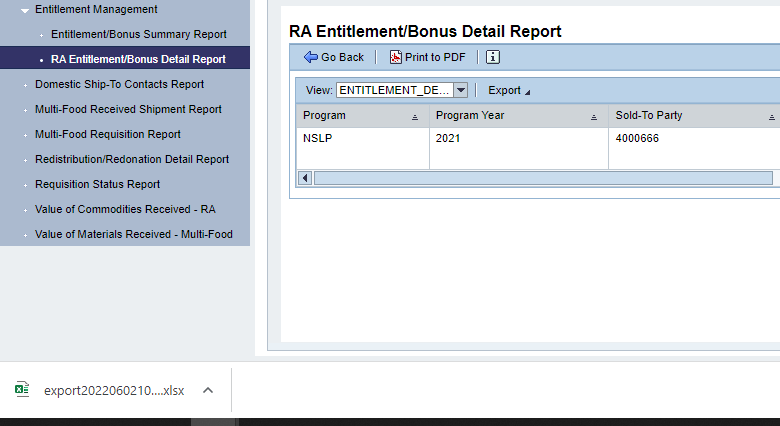 In Chrome, Excel Report will appear at the bottom of screen.
Click on file to open.
[Speaker Notes: Review information on slide with RAs]
63
Running Entitlement Detail Report
Twenty-six columns of information found in Entitlement/Bonus Detail Report
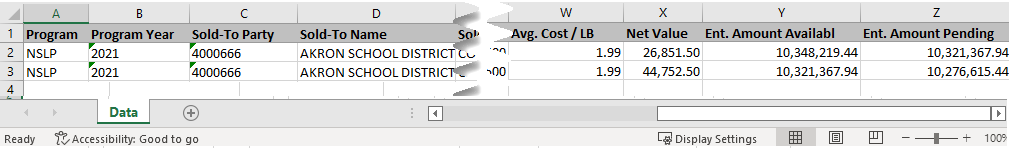 Scroll bar at bottom to see all columns.
[Speaker Notes: The next slides will review the information located in each column of the Excel Report.]
64
Running Entitlement Detail Report
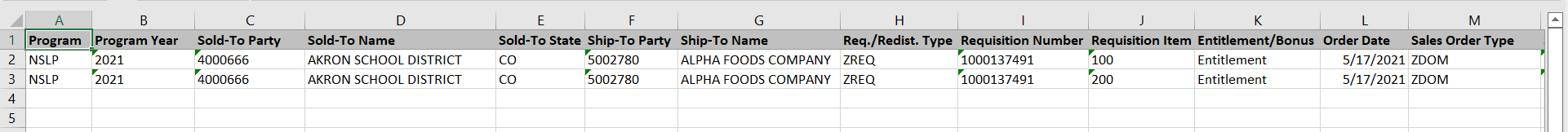 Program (NSLP) and Program Year Being Reviewed
[Speaker Notes: Review information on slide with RAs

Staged Data/Reports may include different Program Years based on Program Year entered in training environment]
65
Running Entitlement Detail Report
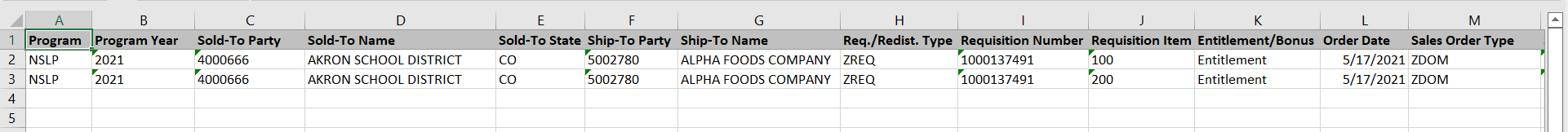 RA WBSCM ID Number
[Speaker Notes: Review information on slide with RAs]
66
Running Entitlement Detail Report
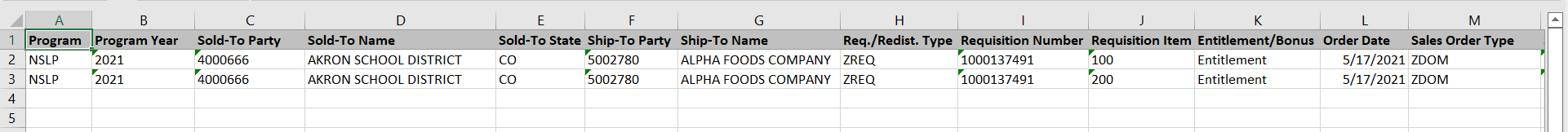 RA Name and State
[Speaker Notes: Review information on slide with RAs]
67
Running Entitlement Detail Report
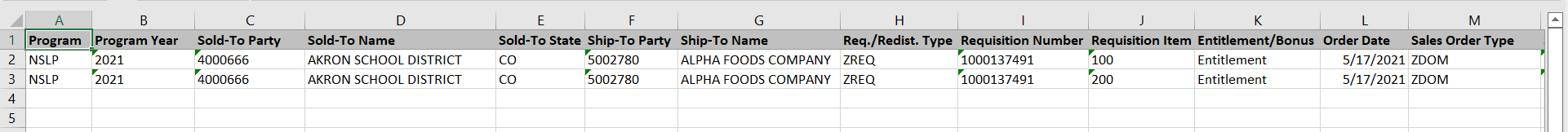 WBSCM ID for business partner/ organization receiving materials.  Can include: 
State-Contracted Warehouse(s)
Direct Ship RA Warehouses
Processor
[Speaker Notes: Review information on slide with RAs]
68
Running Entitlement Detail Report
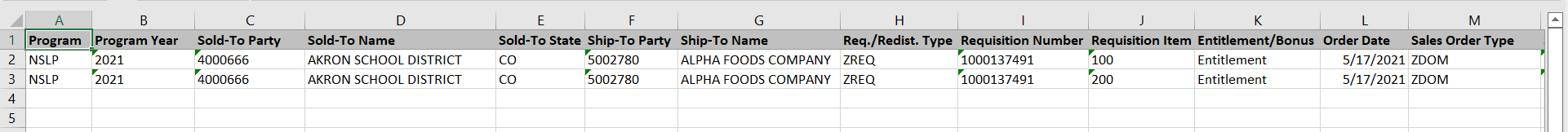 Will display name of the business partner/organization receiving materials.  Can include: 
State-Contracted Warehouse(s)
Direct Ship RA Warehouses
Processor
[Speaker Notes: Review information on slide with RAs]
69
Running Entitlement Detail Report
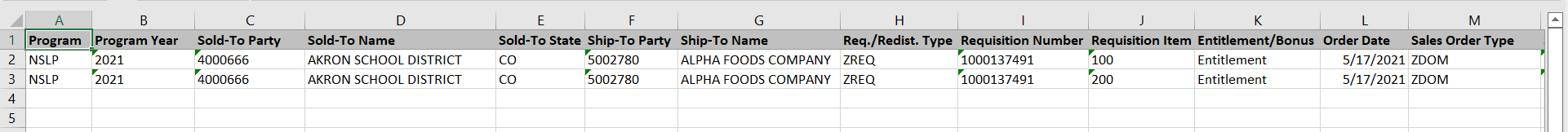 Hide This Column
Not Needed
[Speaker Notes: Review information on slide with RAs]
70
Running Entitlement Detail Report
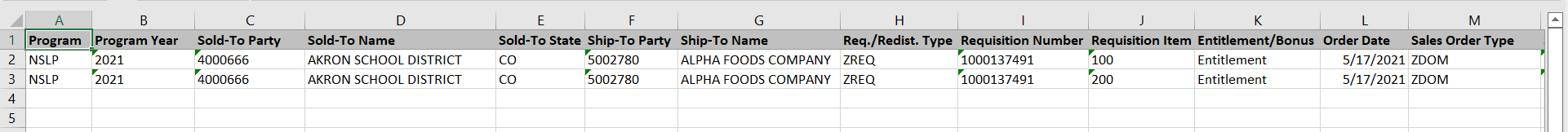 Hide This Column If Not Needed
[Speaker Notes: Review information on slide with RAs]
71
Running Entitlement Detail Report
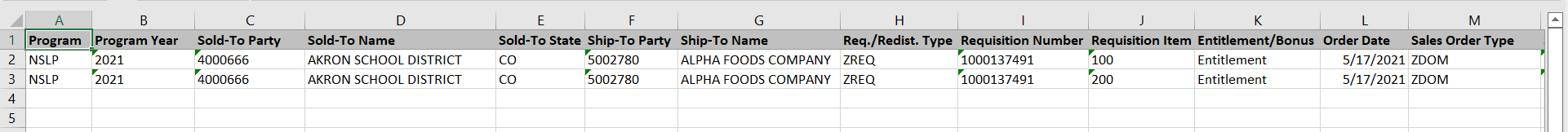 Hide This Column If Not Needed
[Speaker Notes: Review information on slide with RAs]
72
Running Entitlement Detail Report
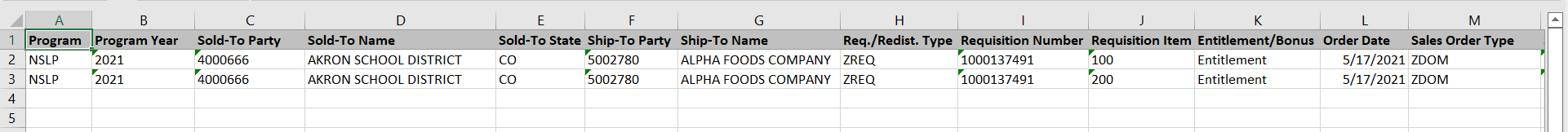 Entitlement or Bonus
[Speaker Notes: This column notes whether Entitlement or Bonus was used for requisition.]
73
Running Entitlement Detail Report
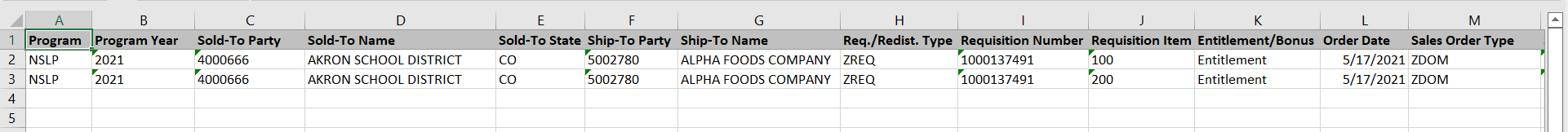 Date Materials Were Ordered
[Speaker Notes: Review information on slide with RAs]
74
Running Entitlement Detail Report
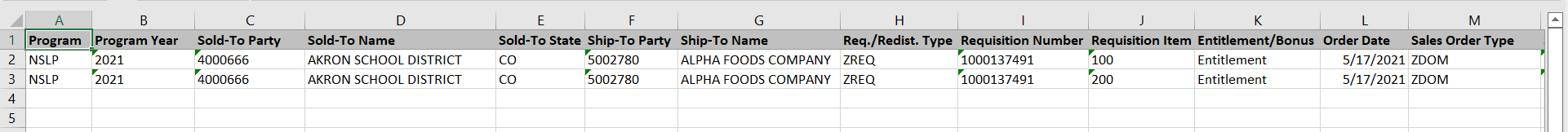 Hide Column If Not Needed
[Speaker Notes: Review information on slide with RAs]
75
Running Entitlement Detail Report
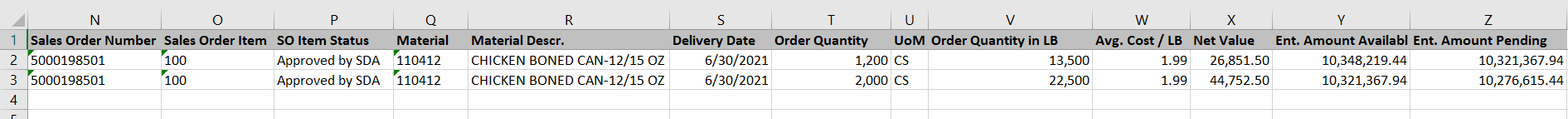 USDA assigned Sales Order # (i.e., 5000…)
WBSCM designates this number after TDA submits RA requests.
All SOs begin with the #5.
[Speaker Notes: Review information on slide with RAs]
76
Running Entitlement Detail Report
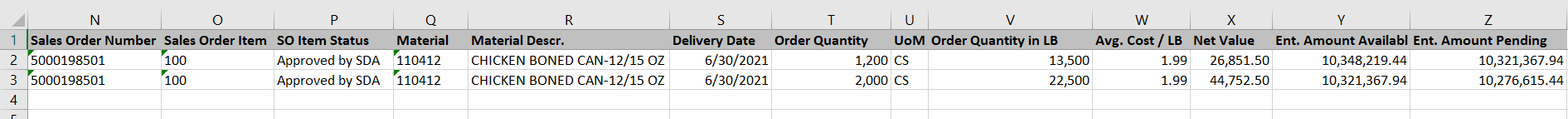 Suffix to Sales Order designating specific delivery stop.
[Speaker Notes: Review information on slide with RAs]
77
Running Entitlement Detail Report
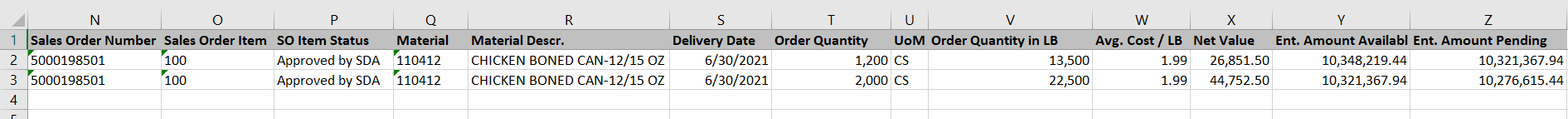 [Speaker Notes: RAs would look at this to know the status of their request that TDA ordered. 

The most important ones for them to pay attention to are Approved by SDA, Approved by SPA, Purchased (it will let them know USDA purchased the truck) and Order Received (tells them the truck made it to their warehouse or processor).]
78
Running Entitlement Detail Report
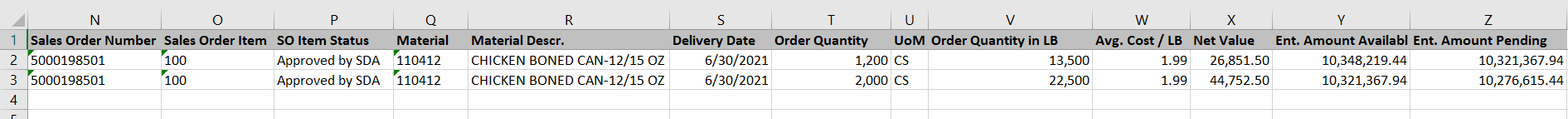 USDA Assigned Item/Material #
[Speaker Notes: Review information on slide with RAs]
79
Running Entitlement Detail Report
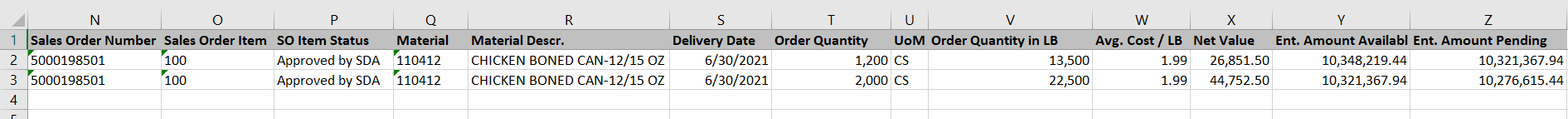 Item/Material Description. Usually includes a pack size.
[Speaker Notes: Review information on slide with RAs]
80
Running Entitlement Detail Report
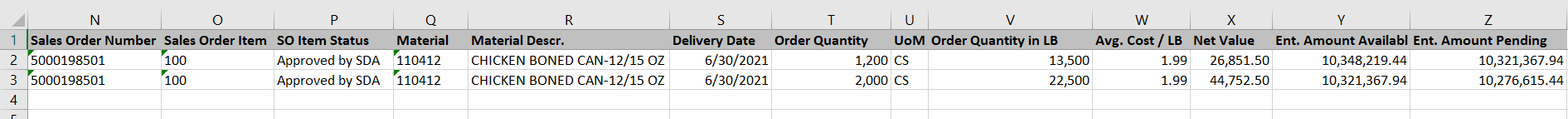 Latest date the load is expected to be delivered to the assigned Ship-To.
Ex: 6/30/21 should be delivered between 06/16/21-06/30/21 
Ship-To can include:
State Contracted Warehouse
Direct Ship RA Warehouse
Processor(s).
[Speaker Notes: Review information on slide with RAs]
81
Running Entitlement Detail Report
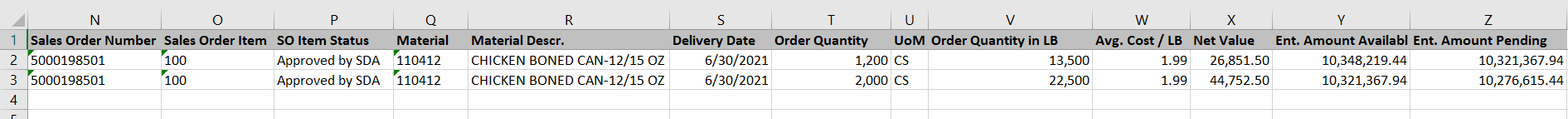 Quantity of material an RA has requested
(# of cases or pounds requested)
[Speaker Notes: Review information on slide with RAs]
82
Running Entitlement Detail Report
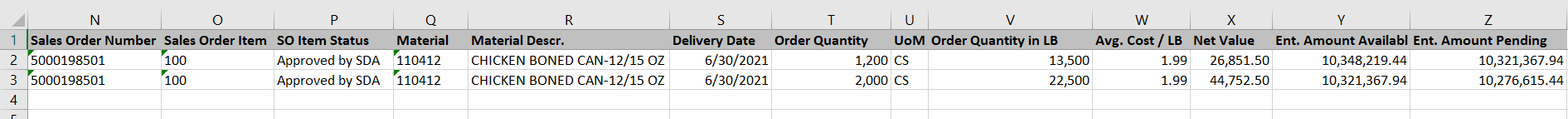 How the Order Quantity is measured
LB = PoundsCS = Cases
[Speaker Notes: Review information on slide with RAs]
83
Running Entitlement Detail Report
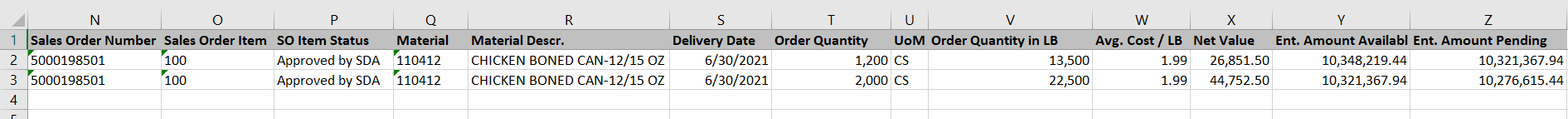 Weight of the material ordered in pounds
[Speaker Notes: Review information on slide with RAs]
84
Running Entitlement Detail Report
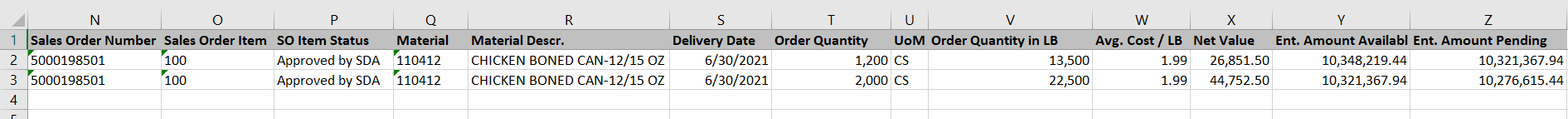 Dollar value of cases or LB ordered.
[Speaker Notes: Review information on slide with RAs]
85
Running Entitlement Detail Report
Net Value of the material divided by 
Order Quantity in LB = Avg. Cost/LB
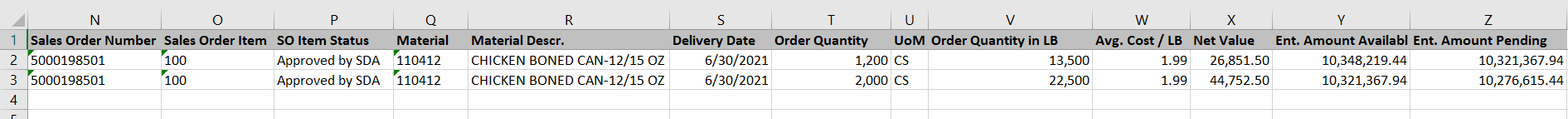 [Speaker Notes: Average Cost (Column W) is calculated by dividing Net Value by Order Quantity in LB]
86
Avg. Cost/LB Calculation
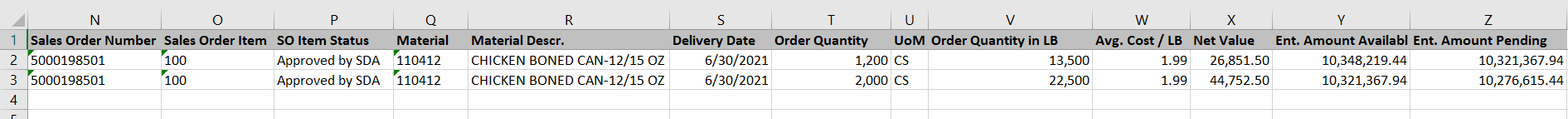 [Speaker Notes: Divide the Net Value of the line item (26,851.50) by the Order Quantity in LB for that line item ($13, 500) to determine the Avg. Cost/LB for that line ($1.99)]
87
Running Entitlement Detail Report
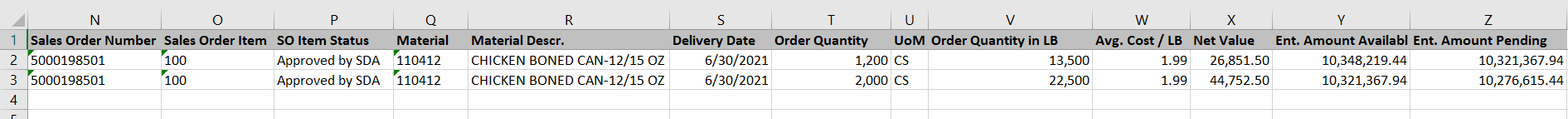 Entitlement Balance Availabl
Amount of entitlement available at the time the item had been requested (requisition).
[Speaker Notes: Review information on slide with RAs

*NOTE: WBSCM does not include the letter "e" in the word Available when referencing Entitlement Balance Available.]
88
Running Entitlement Detail Report
Ent. Amount Pending

Ent. Amount Pending calculated by taking the Ent Amount Availabl  at the time the material was requested minus the Net Value of that material
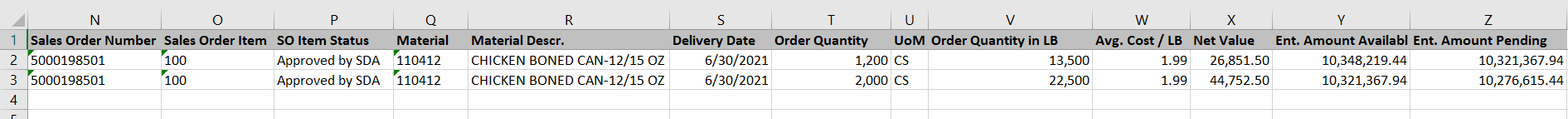 [Speaker Notes: The Ent. Amount Pending is calculated by taking the Entitlement Amount that was available (Column Y) at the time the RA placed the request for that line item MINUS the Net Value of the material for that line (Column X) 

NOTE:
Unless Entitlement is specified in search of the report, Bonus orders will be placed in report as well. 
Lines for Bonus items will still display values but it will not factor into the Ent. Amount Pending.]
89
89
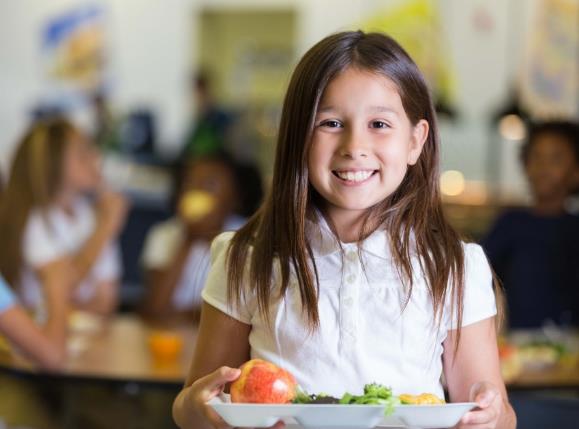 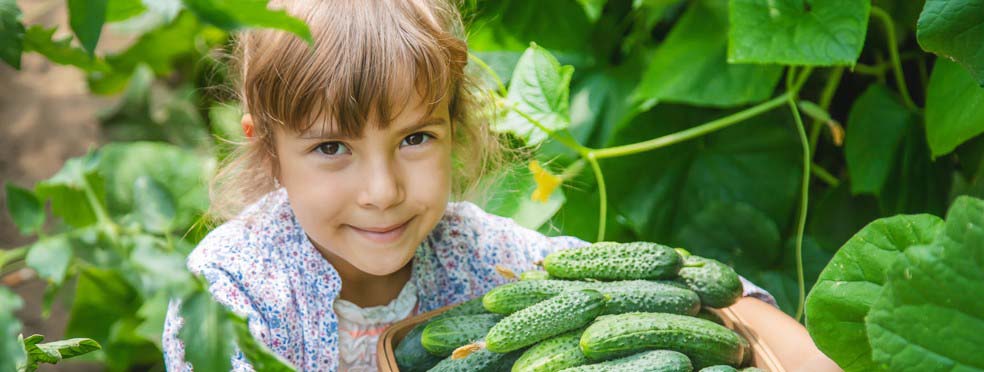 KNOWLEDGE CHECK
[Speaker Notes: Knowledge Check on next slide]
90
WBSCM Entitlement Knowledge Check
Question: An RA (Recipient Agency) is trying to find the Entitlement Amount Available for requisition purposes. What is the best action to take? 

A. Download a PDF Entitlement Summary Report

B. Download a PDF Entitlement Detail Report

C. Download an Entitlement Summary Report in Excel
D. Download an Entitlement Detail Report in Excel
D
C
B
A
[Speaker Notes: RAs submit Knowledge Check Responses via QR code or link/URL on the next slide
RAs must submit to receive training credit]
91
Knowledge Check:
Scan QR Code or visit the Link below to access the Knowledge Check
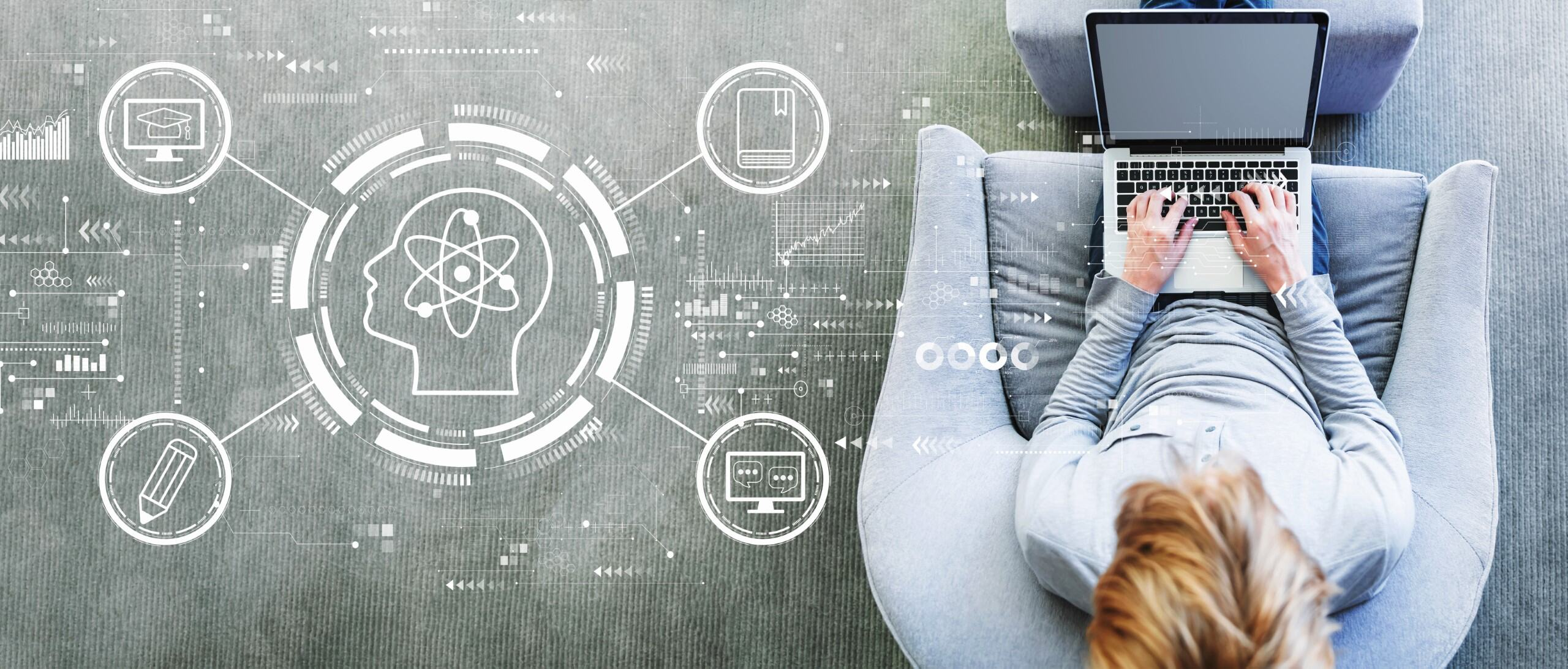 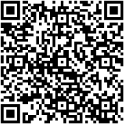 https://forms.office.com/r/CeMKSRzfwn
[Speaker Notes: RAs submit Knowledge Check Responses via QR code or link/URL on the next slide
RAs must submit to receive training credit]
92
WBSCM Entitlement Knowledge Check
A
A. Download a PDF Entitlement Summary Report

A summary report will not contain this information. Additionally running a PDF report may not contain all the columns necessary to show all available information in a summary report.
[Speaker Notes: Review answer choices and explanations with RAs on next slides]
93
WBSCM Entitlement Knowledge Check
A
A. Download a PDF Entitlement Summary Report

A summary report will not contain this information. Additionally running a PDF report may not contain all the columns necessary to show all available information in a summary report.
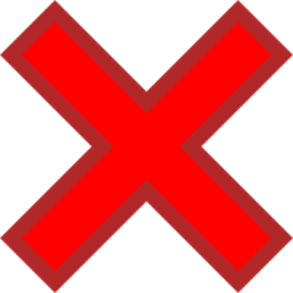 [Speaker Notes: Review answer choices and explanations with RAs on next slides]
94
WBSCM Entitlement Knowledge Check
B
B. Download a PDF Entitlement Detail Report

An Entitlement Detail Report will include the information needed to check accurate available entitlement amounts. However, a PDF download may not include the column that contains this information.
[Speaker Notes: Review answer choices and explanations with RAs on next slides]
95
WBSCM Entitlement Knowledge Check
B
B. Download a PDF Entitlement Detail Report 

An Entitlement Detail Report will include the information needed to check accurate available entitlement amounts. However, a PDF download may not include the column that contains this information.
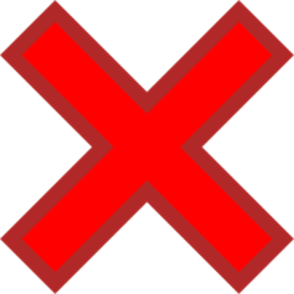 [Speaker Notes: Review answer choices and explanations with RAs on next slides]
96
WBSCM Entitlement Knowledge Check
C
C. Download an Entitlement Summary Report in Excel


While downloading an Excel file will ensure all available information from the report is viewable, the summary report will not include the column that includes the Entitlement Amount Availabl.
[Speaker Notes: Review answer choices and explanations with RAs on next slides]
97
WBSCM Entitlement Knowledge Check
C
C. Download an Entitlement Summary Report in Excel


While downloading an Excel file will ensure all available information from the report is viewable, the summary report will not include the column that includes the Entitlement Amount Availabl.
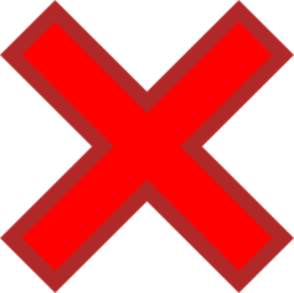 [Speaker Notes: Review answer choices and explanations with RAs on next slides]
98
WBSCM Entitlement Knowledge Check
D
D. Download an Entitlement Detail Report in Excel

Exporting/Downloading an Entitlement Detail Report will include the information requested for Entitlement Amount Availabl and allows the information to be viewed in a file where all information is presented.
[Speaker Notes: Review answer choices and explanations with RAs on next slides]
99
WBSCM Entitlement Knowledge Check
D
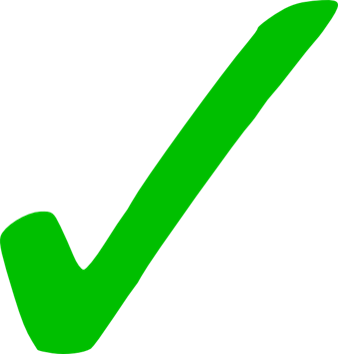 D. Download an Entitlement Detail Report in Excel

Exporting/Downloading an Entitlement Detail Report will include the information requested for Entitlement Amount Availabl and allows the information to be viewed in a file where all information is presented.
[Speaker Notes: Review answer choices and explanations with RAs]
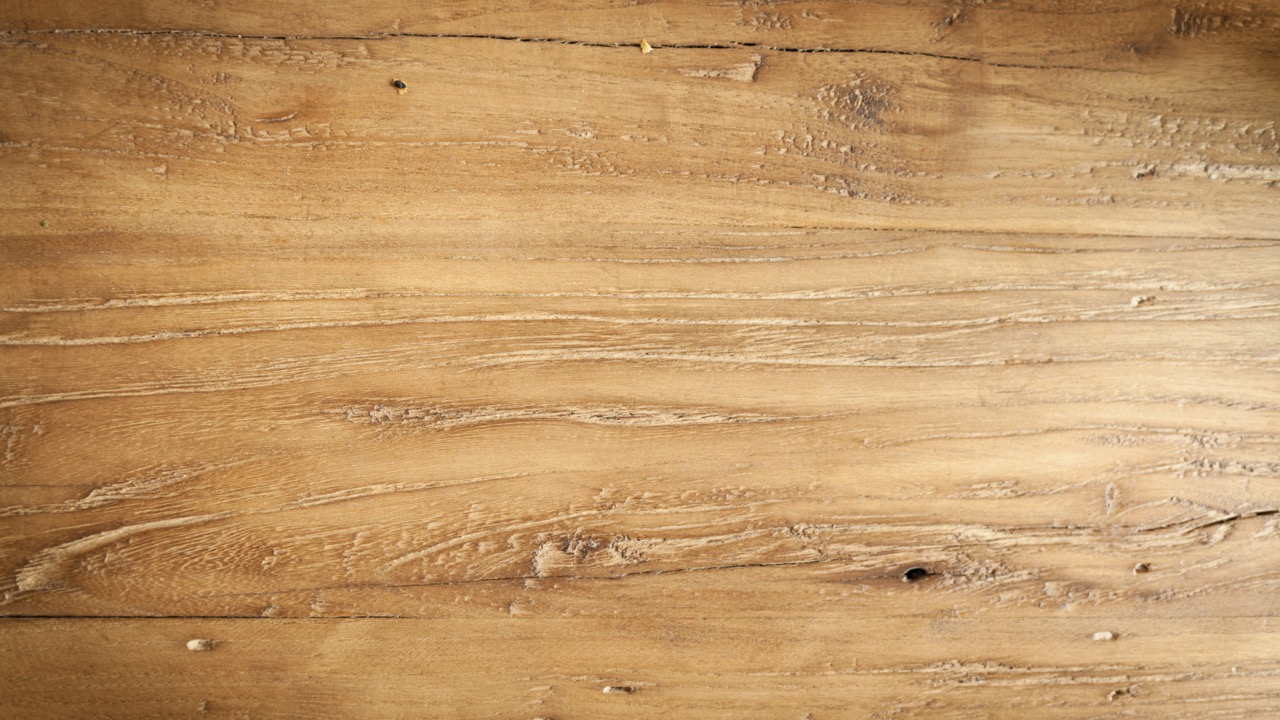 100
Questions?
101
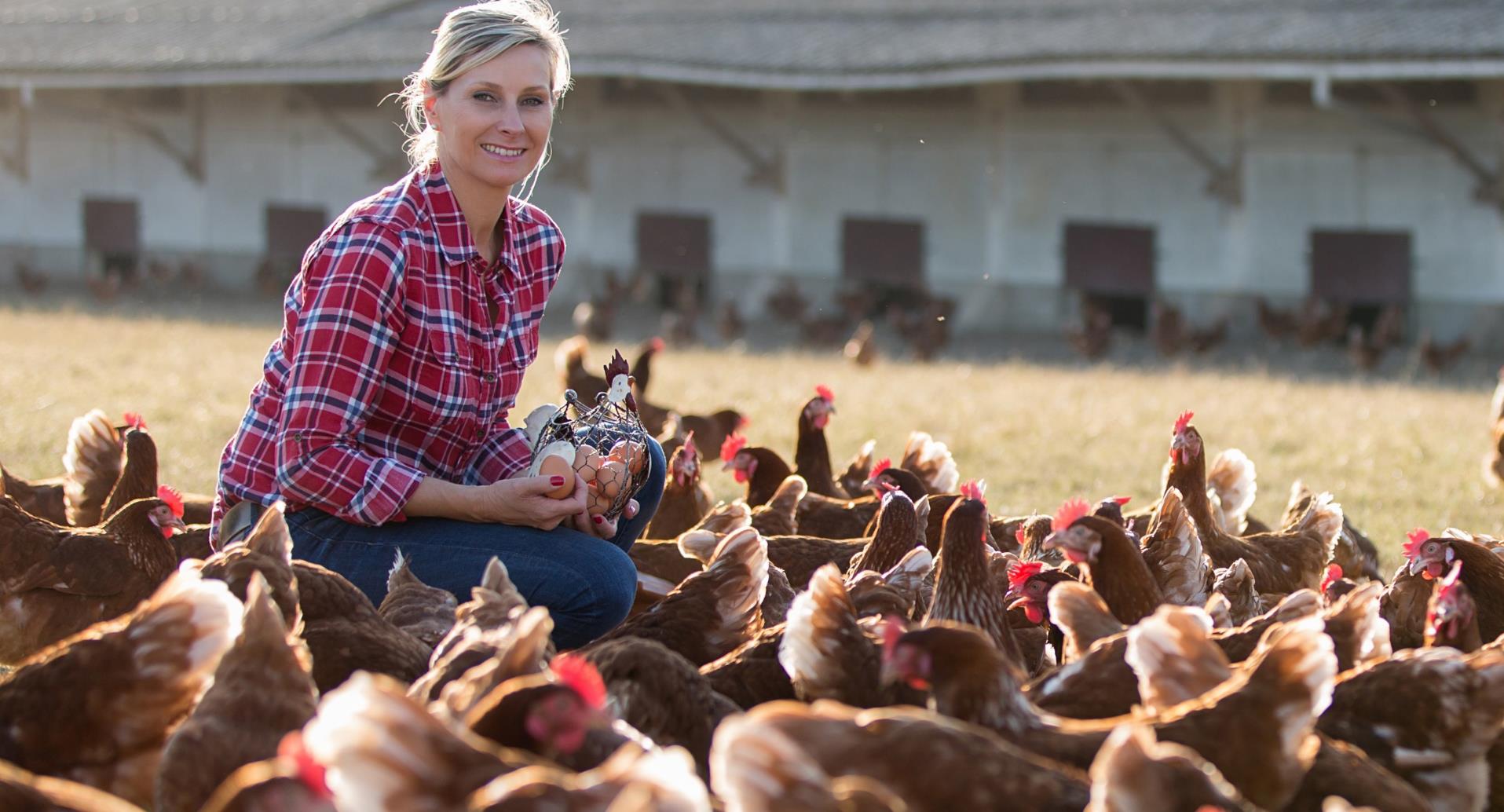 For WBSCM Assistance
See Contact Information Section on WBSCM Transition Page
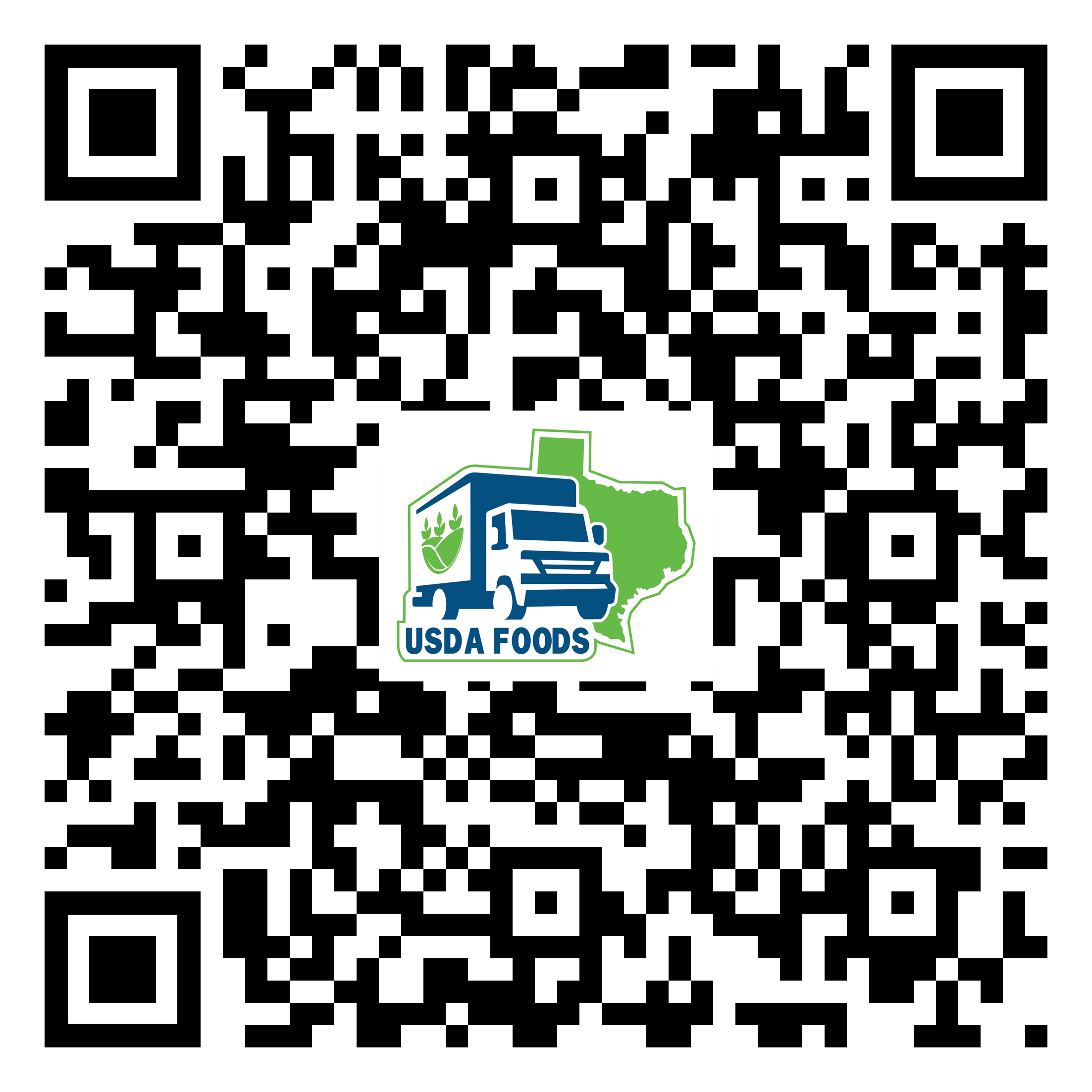 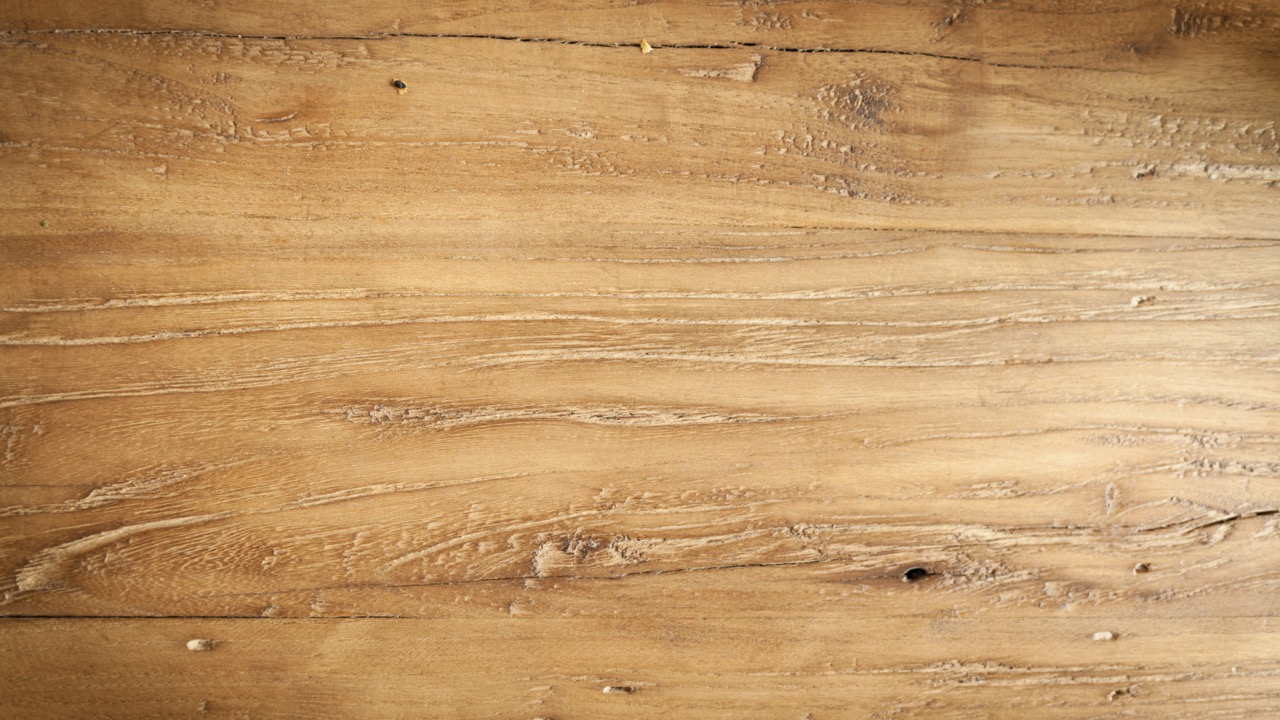 102
Lab Time:
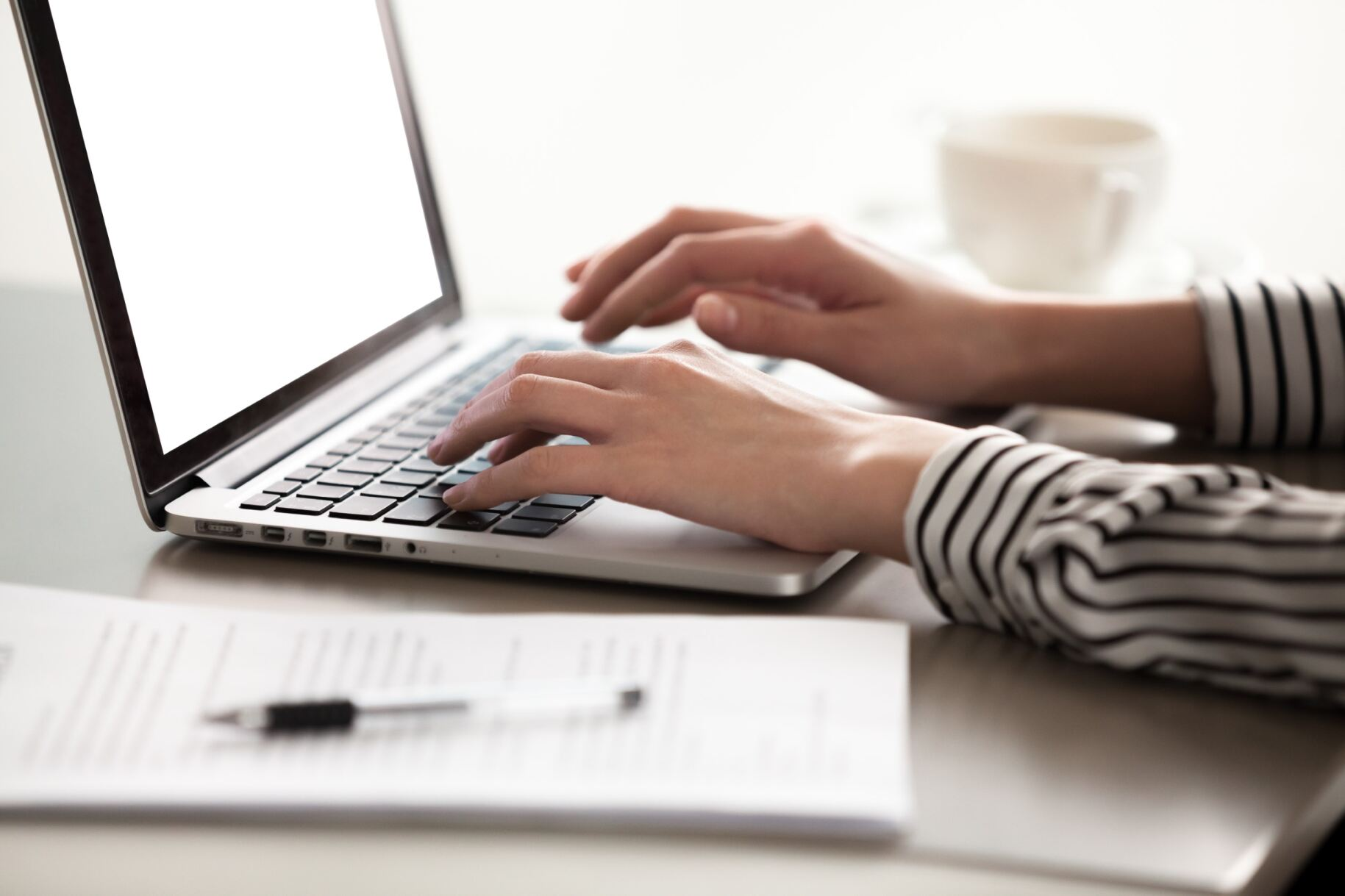 [Speaker Notes: Users will practice pulling up Entitlement Reports in the training environment.]
103
Updated 11/7/2023
www.SquareMeals.org
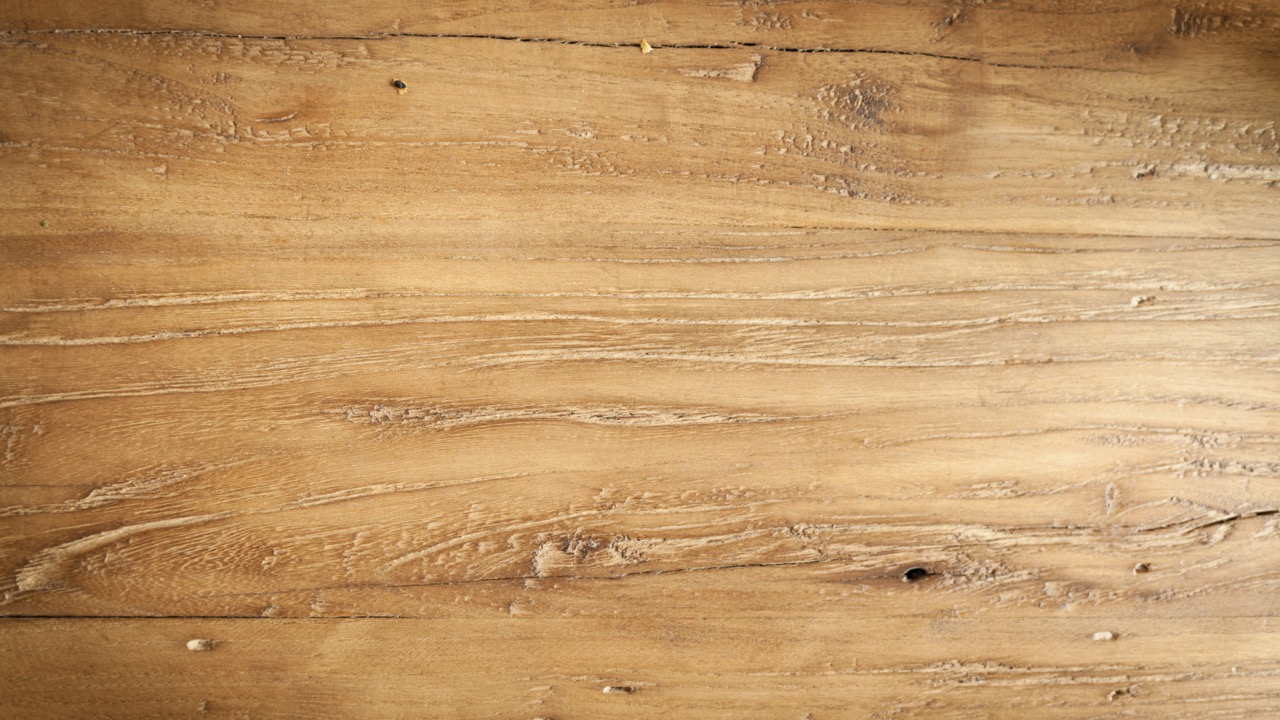 104
Contact Us
https://squaremeals.org/Programs/FDPWBSCMTransitionProject.aspx
Diana Chavarria
CN Technical Support
Diana.Chavarria@esc15.net
325.658.6571